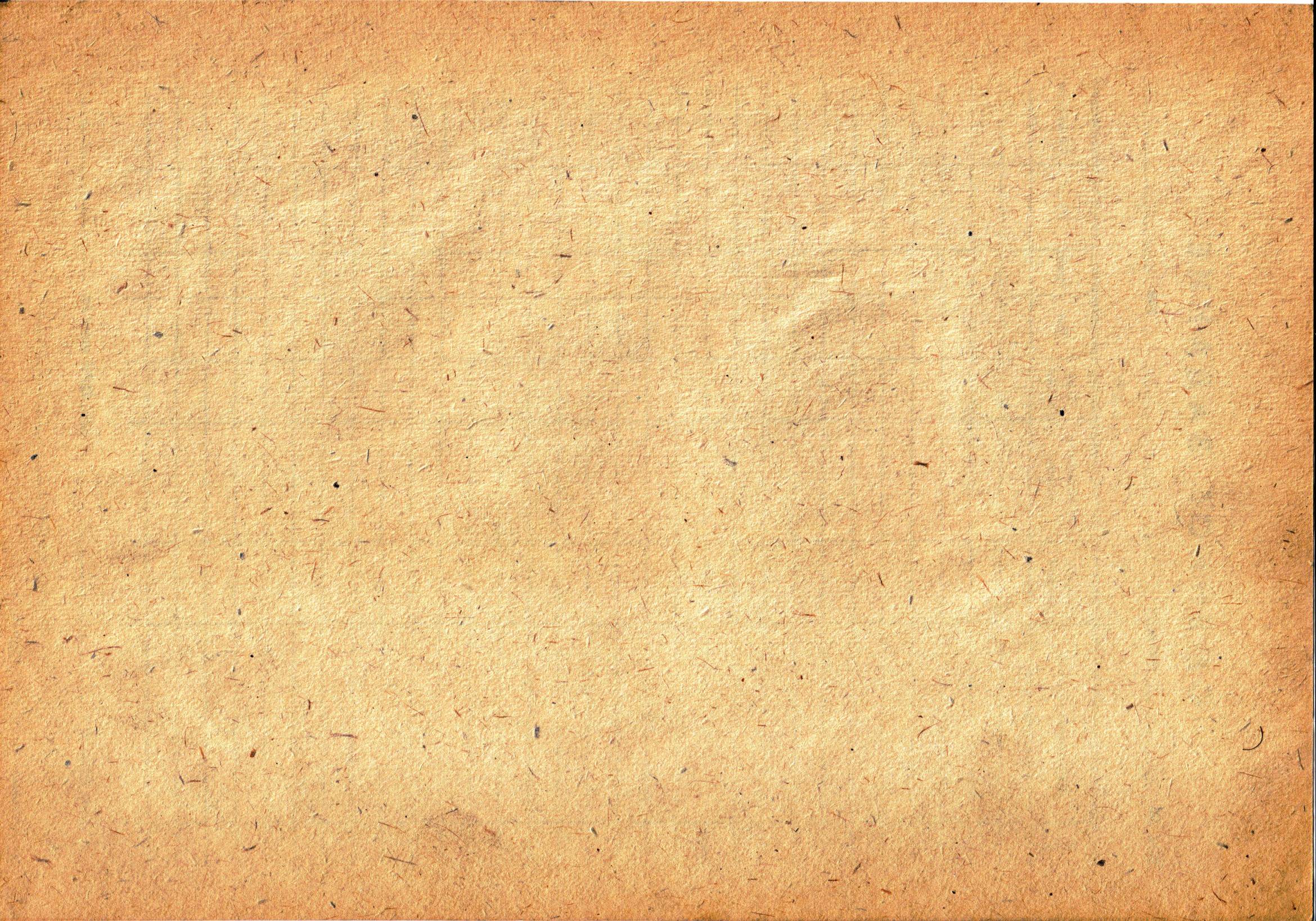 LABORATORY
of INSURANCE
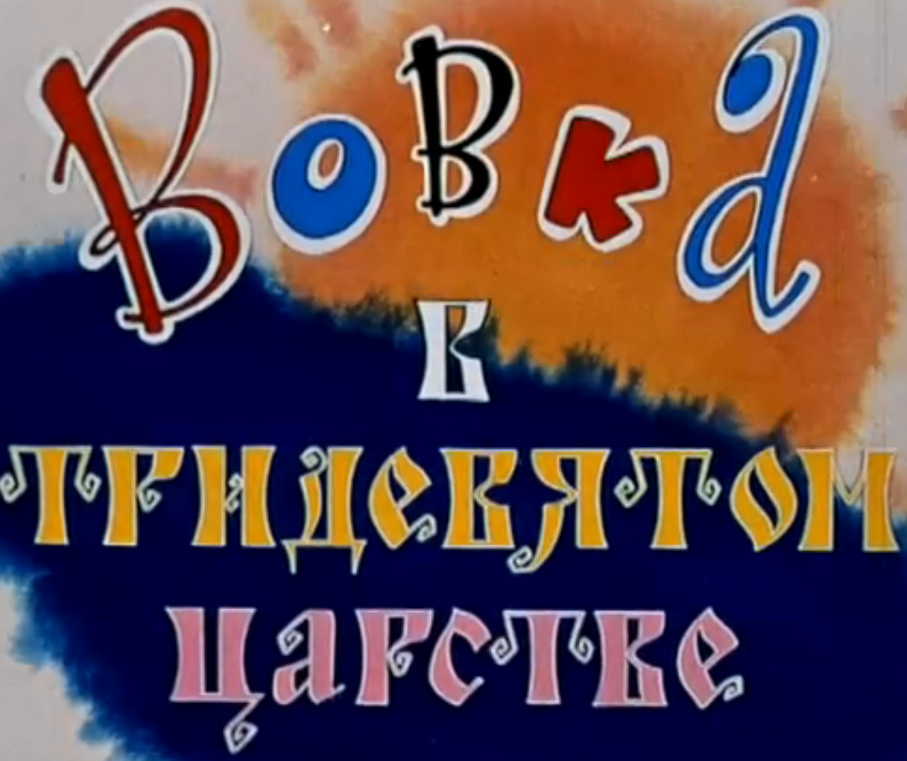 - С Т Р А Х О В О М   Г О С У Д А Р С Т В Е
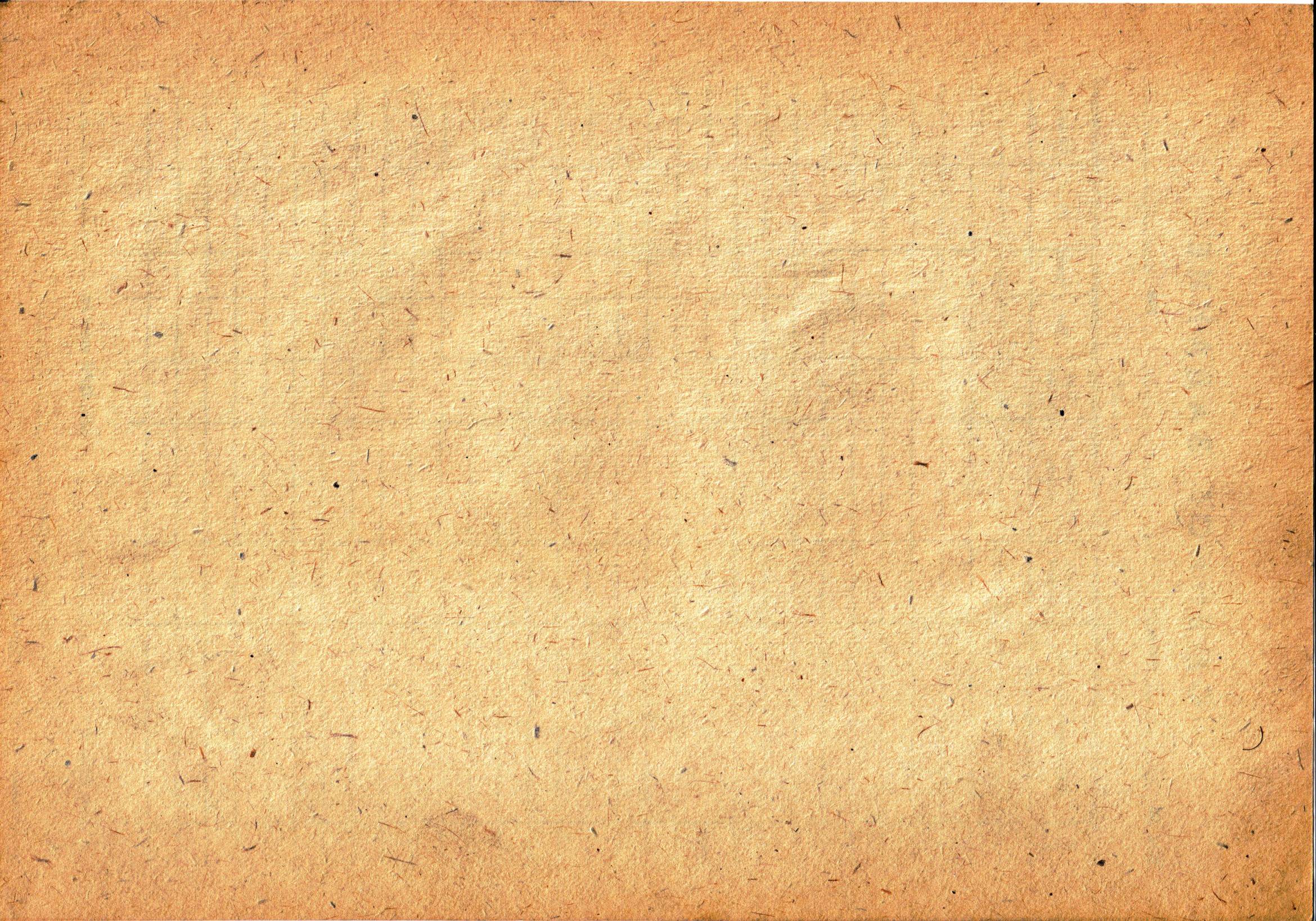 LABORATORY
of INSURANCE
Вот он какой!
Привет, Вовка!
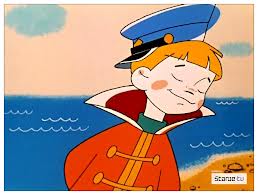 Он, правда, 
о себе много думает, 
но энергии у него
хоть отбавляй.
«И чем же ты решил заниматься?»
 							- спросили его мы.
«Ну, конечно же, страхованием» 
                				- гордо отвечает наш герой
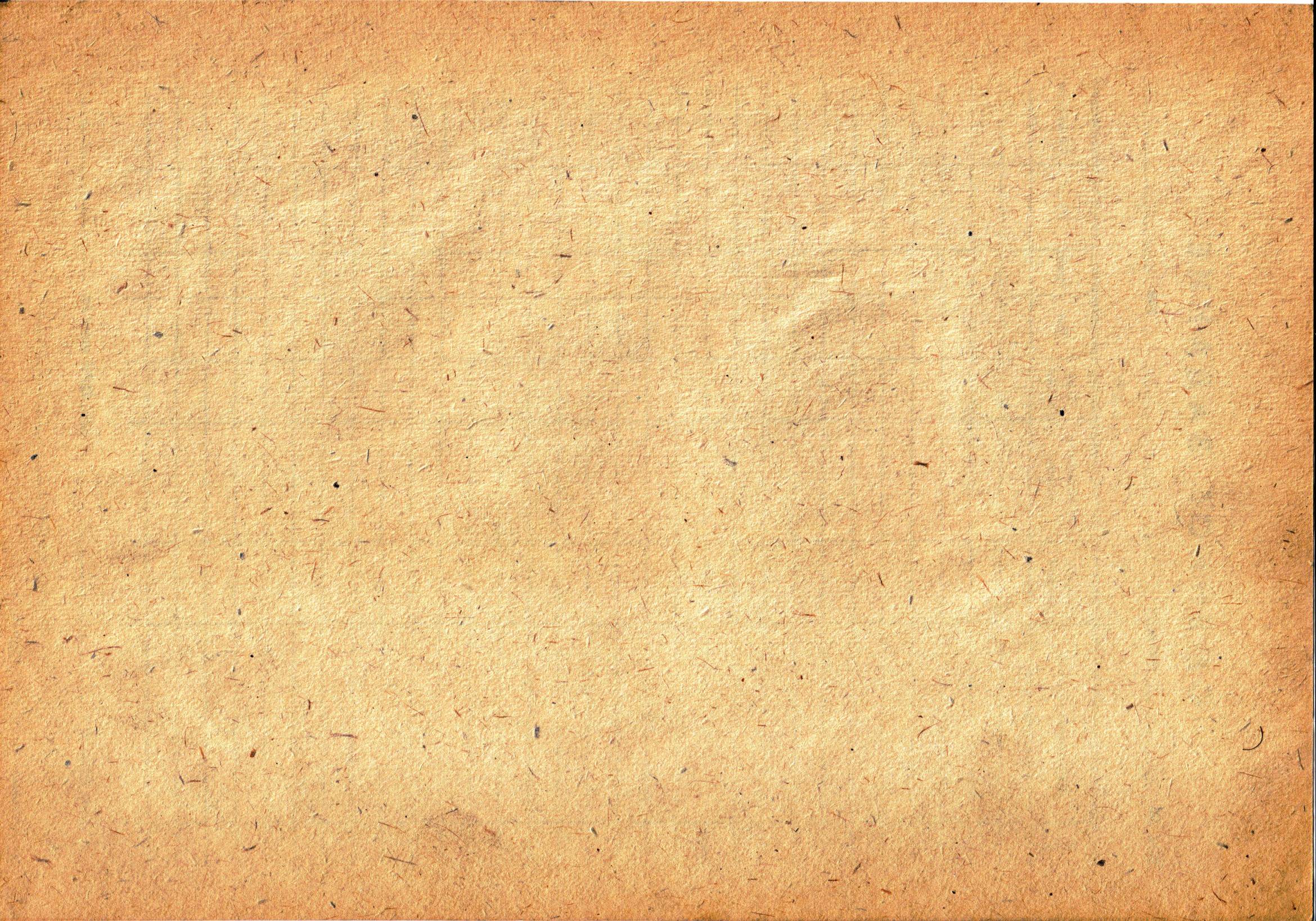 LABORATORY
of INSURANCE
Уж если он чего решил, 
так сделает обязательно.
И отправился … за лицензией
«Чем, чем заниматься?» -
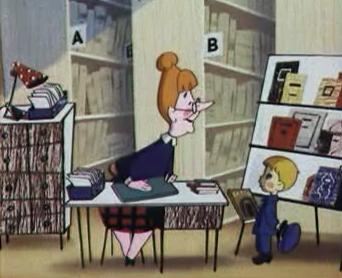 поинтересовались
 в Надзоре.
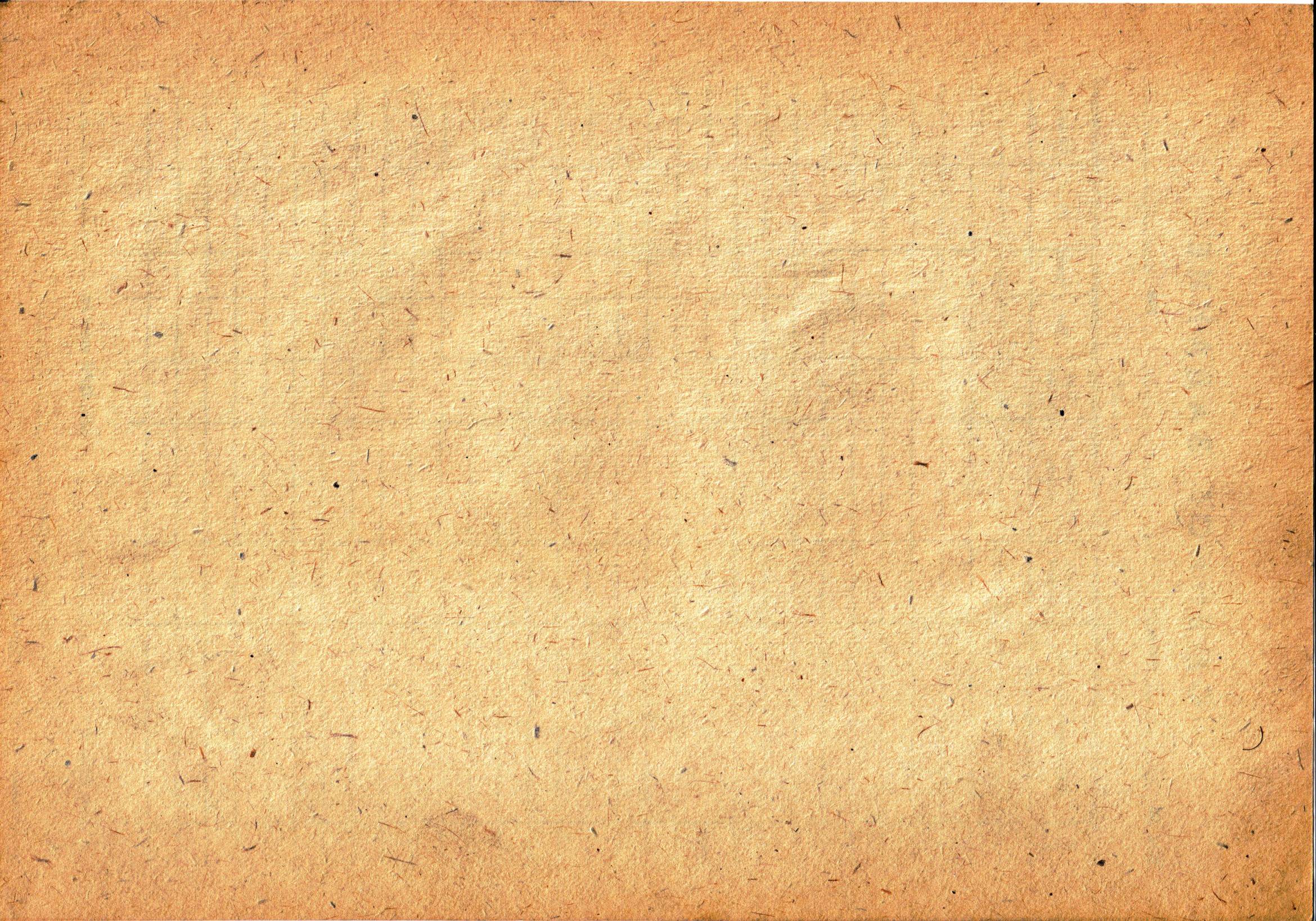 LABORATORY
of INSURANCE
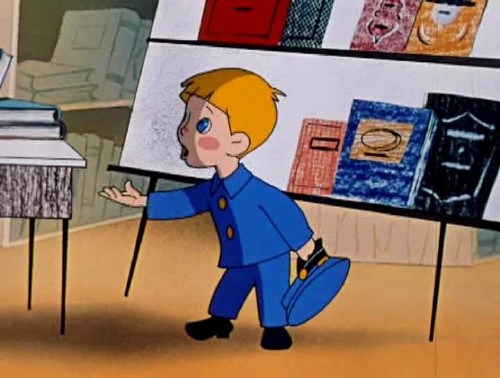 «Да, всем!» – гордо ответил он.
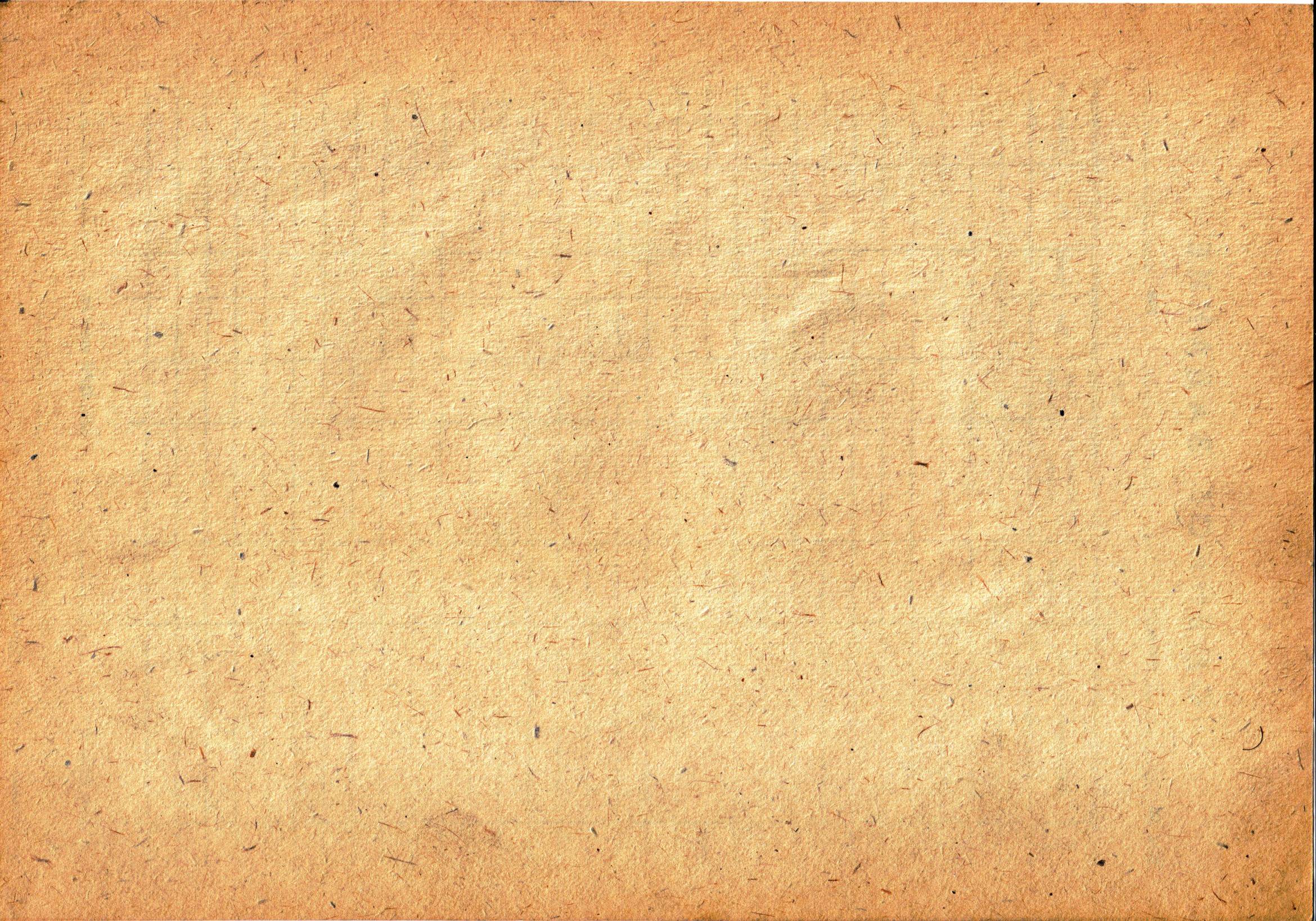 LABORATORY
of INSURANCE
«А знаешь ли ты, Дружок,
что это не всегда
легко и просто?
Да и об едином страховом пространстве 
подумать не мешало бы»
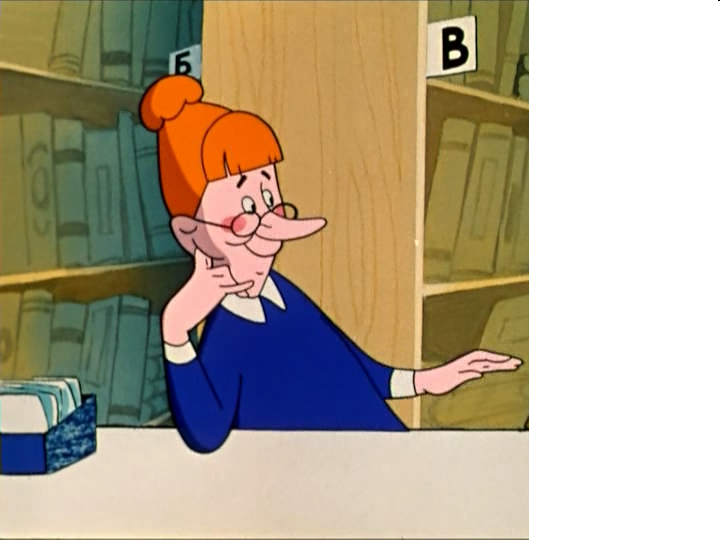 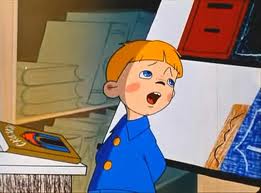 «Да, ладно, чего там. 
Страхуй себе, да страхуй»
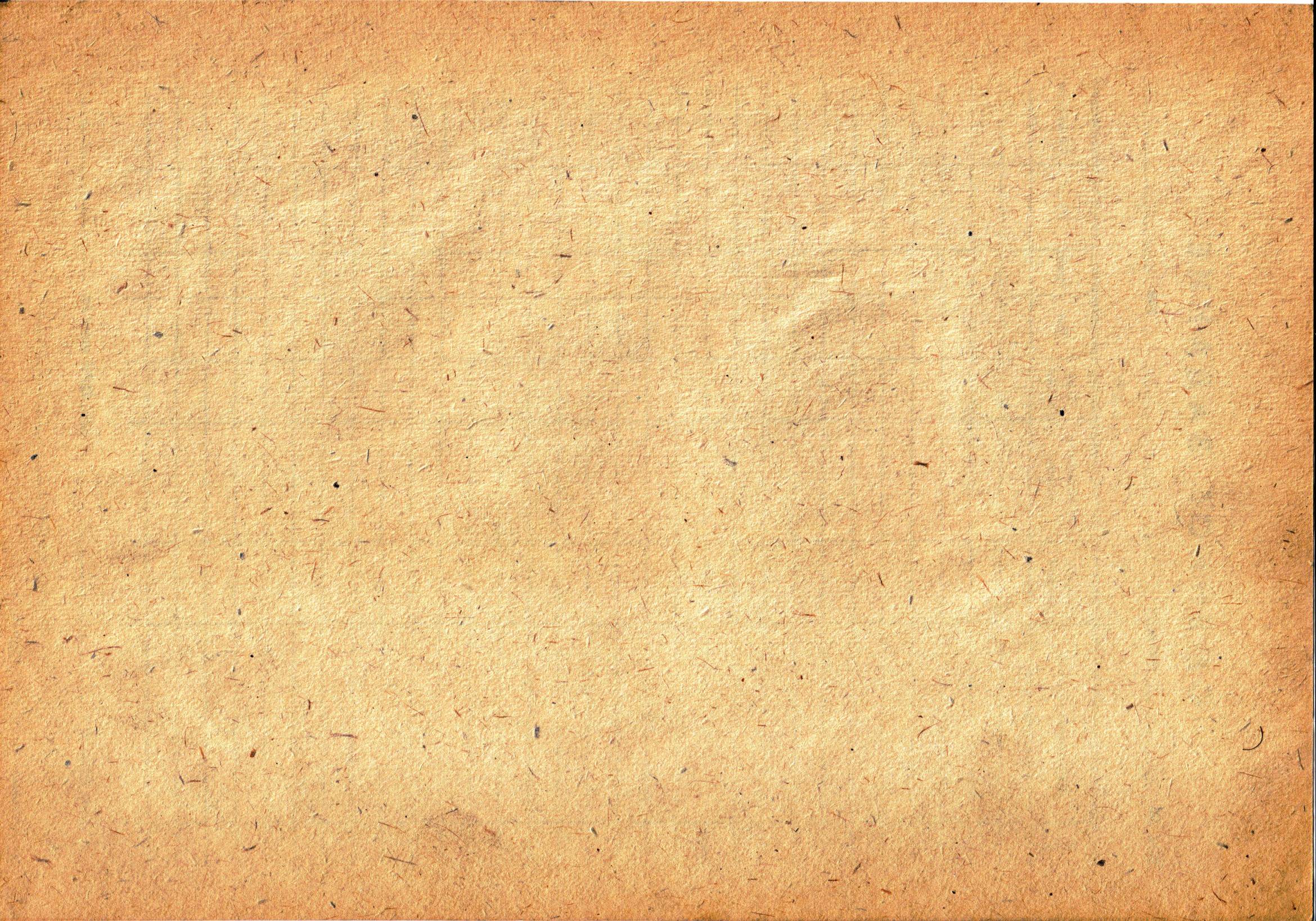 LABORATORY
of INSURANCE
«Может сначала почитаешь?
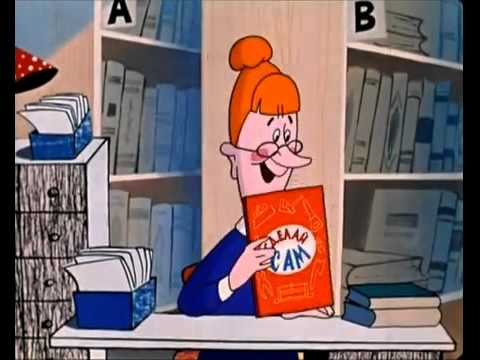 И систему 
найдешь?»
Лаборатория
КИАС
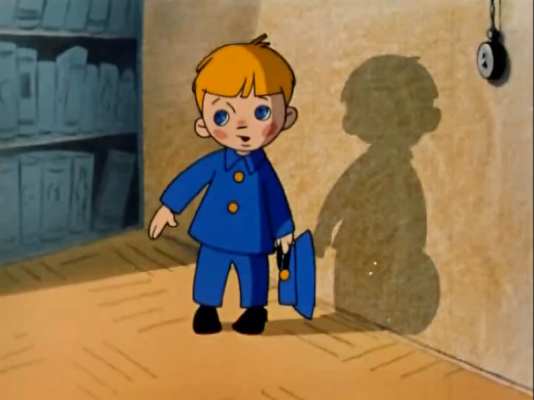 Страхования
«Да что я маленький !?
И своими силами справлюсь.
У меня 5 за EXCEL!»
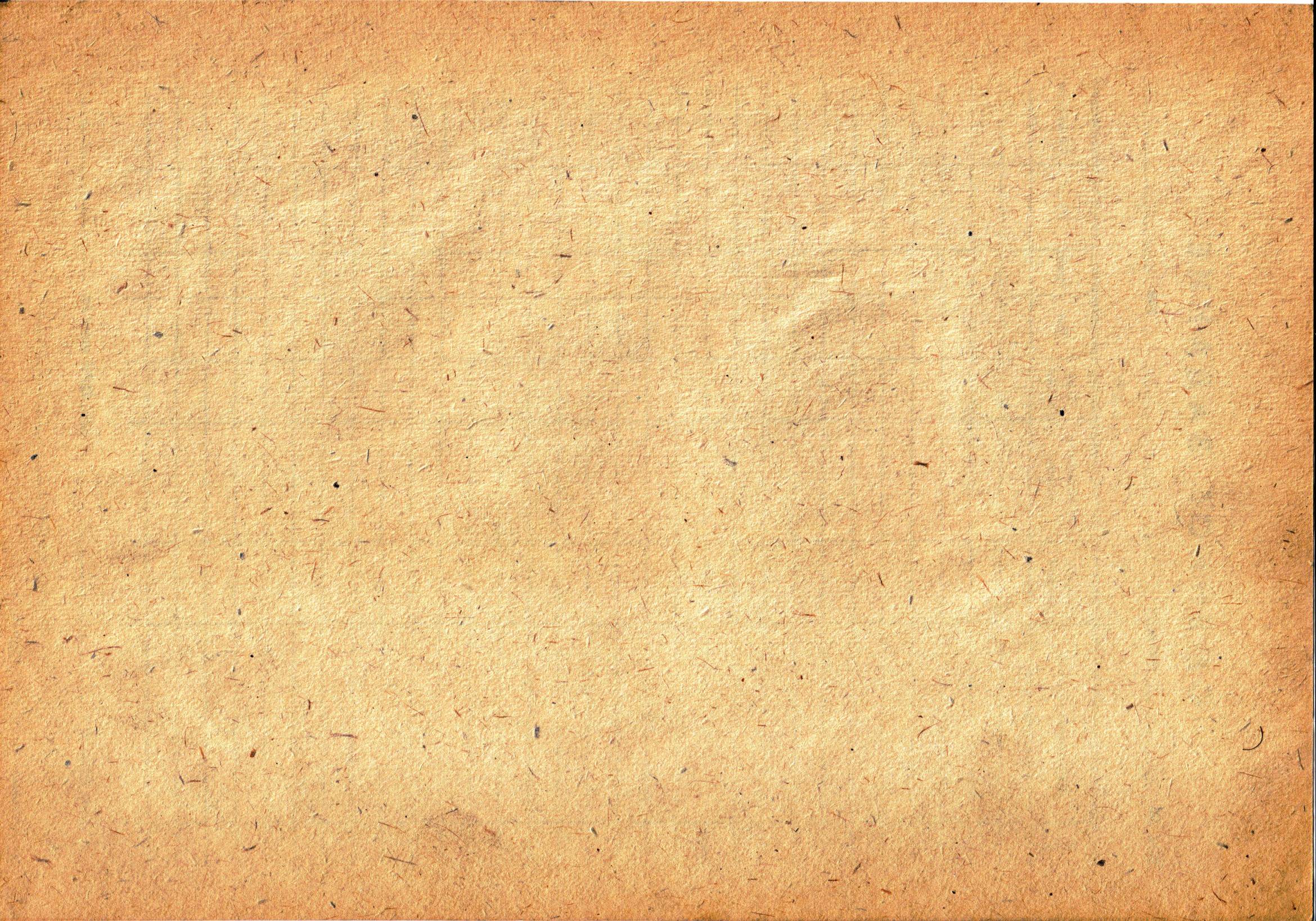 LABORATORY
of INSURANCE
«Ну, дружочек, тогда тебе дорога
 в тридевятое страховое государство!
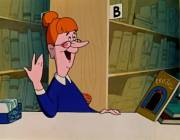 Думаю стажировка 
тебе не помешает!»
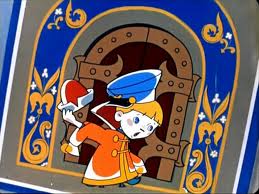 Уж послала, так послала.
И начались у нашего Вовки
 страховые будни:
LABORATORY
of INSURANCE
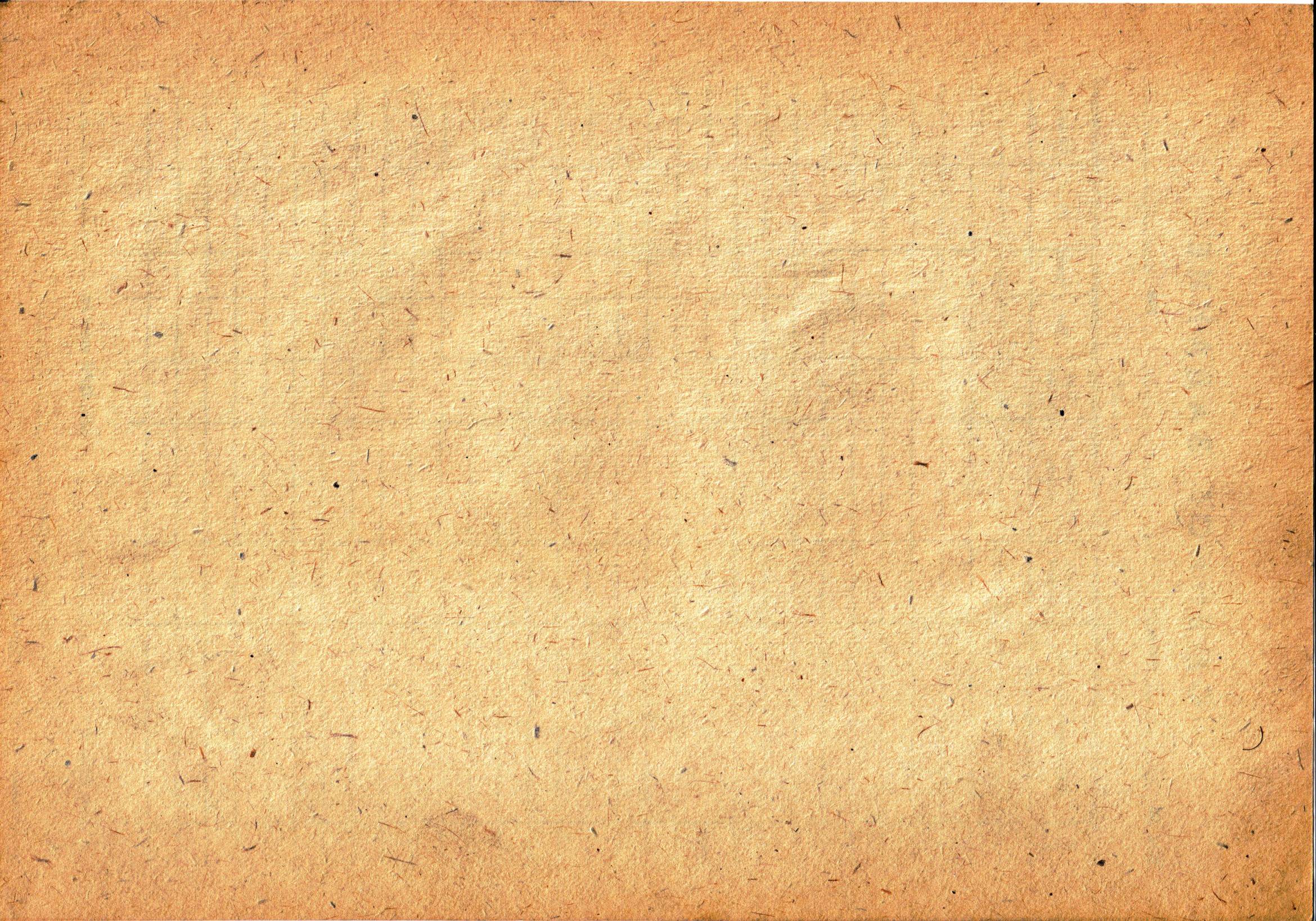 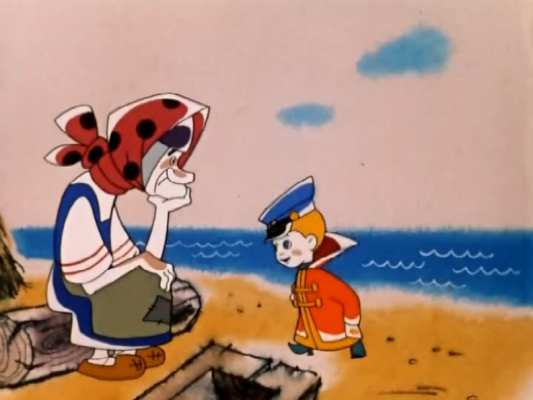 То физики со своим имуществом 
и несчастными случаями …
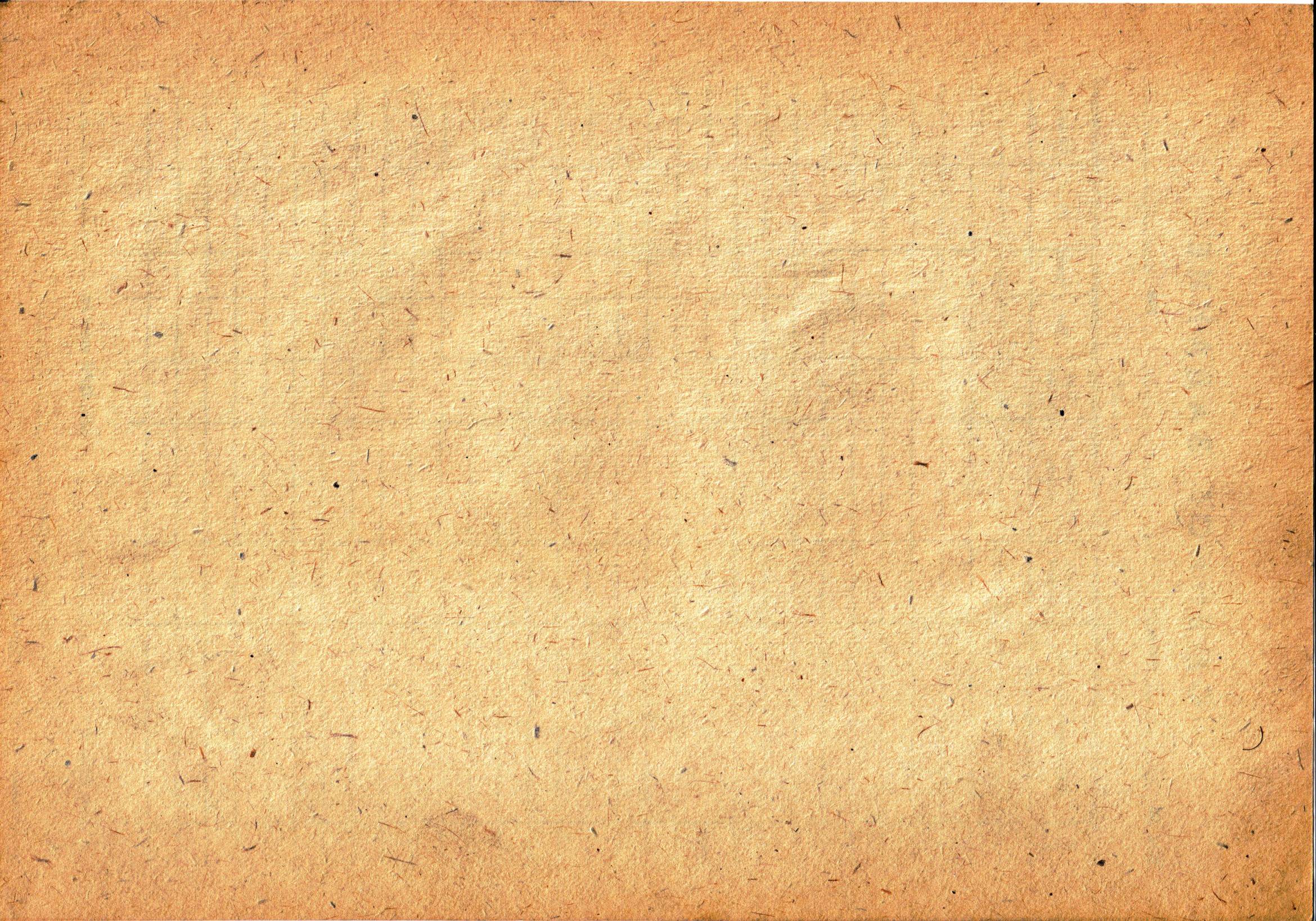 LABORATORY
of INSURANCE
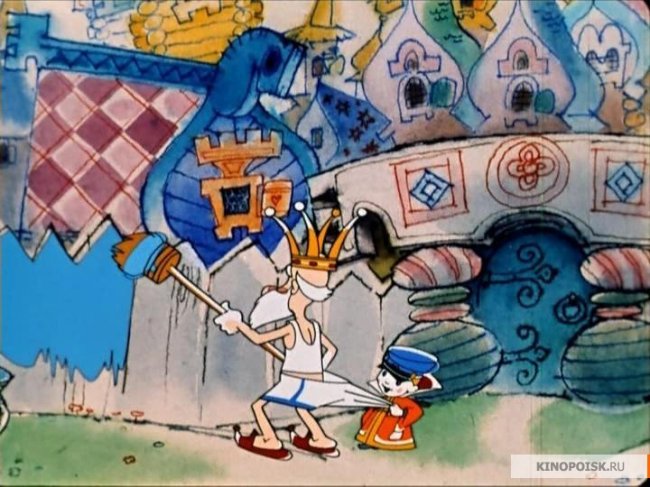 То строители со своим недостроем …
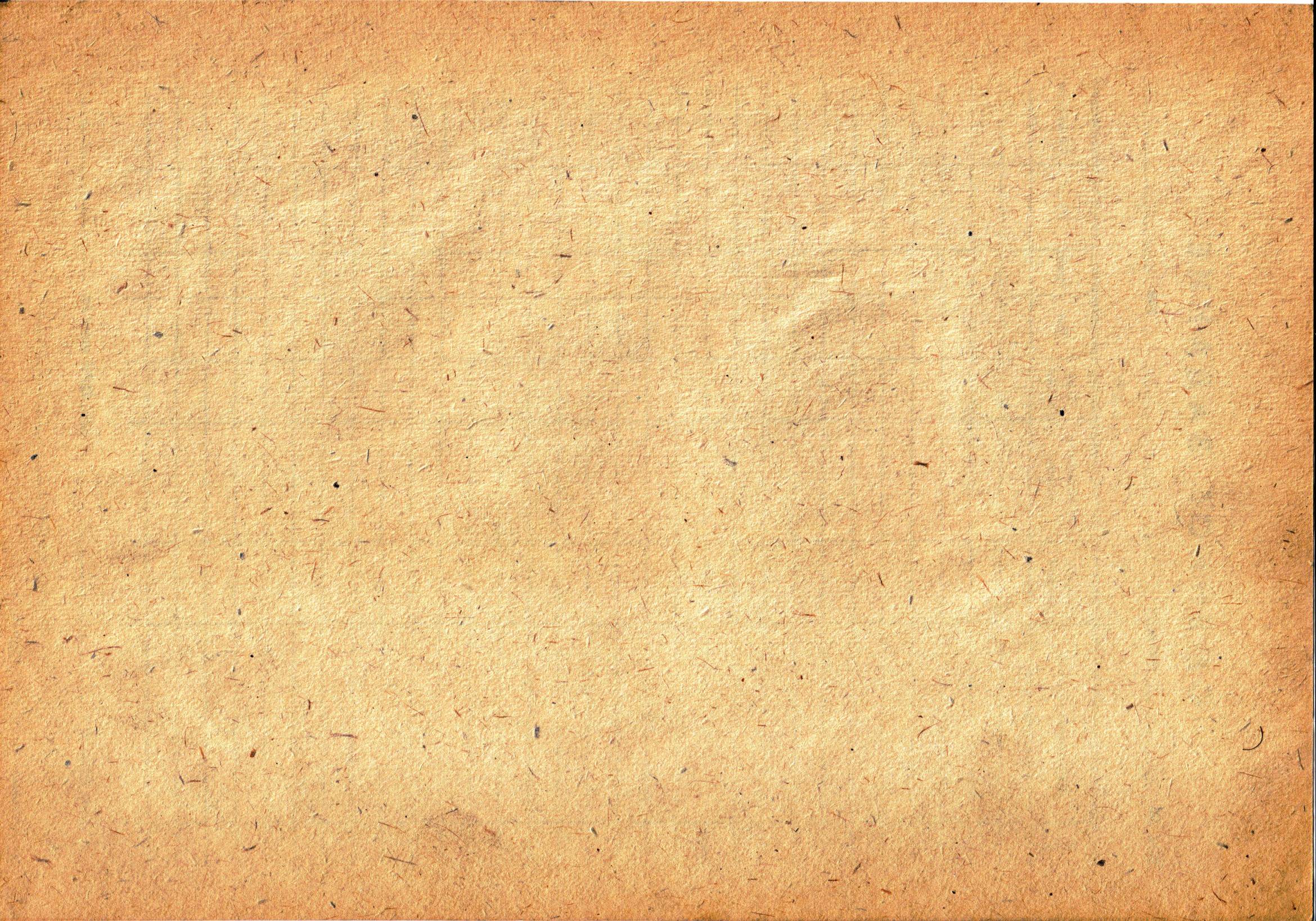 LABORATORY
of INSURANCE
То VIP клиенты глумятся …
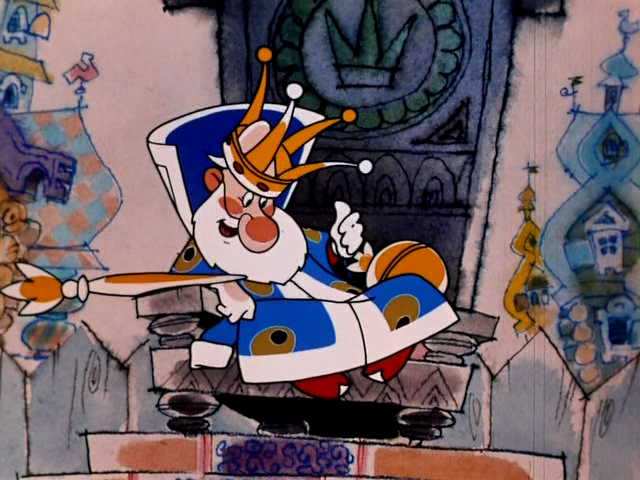 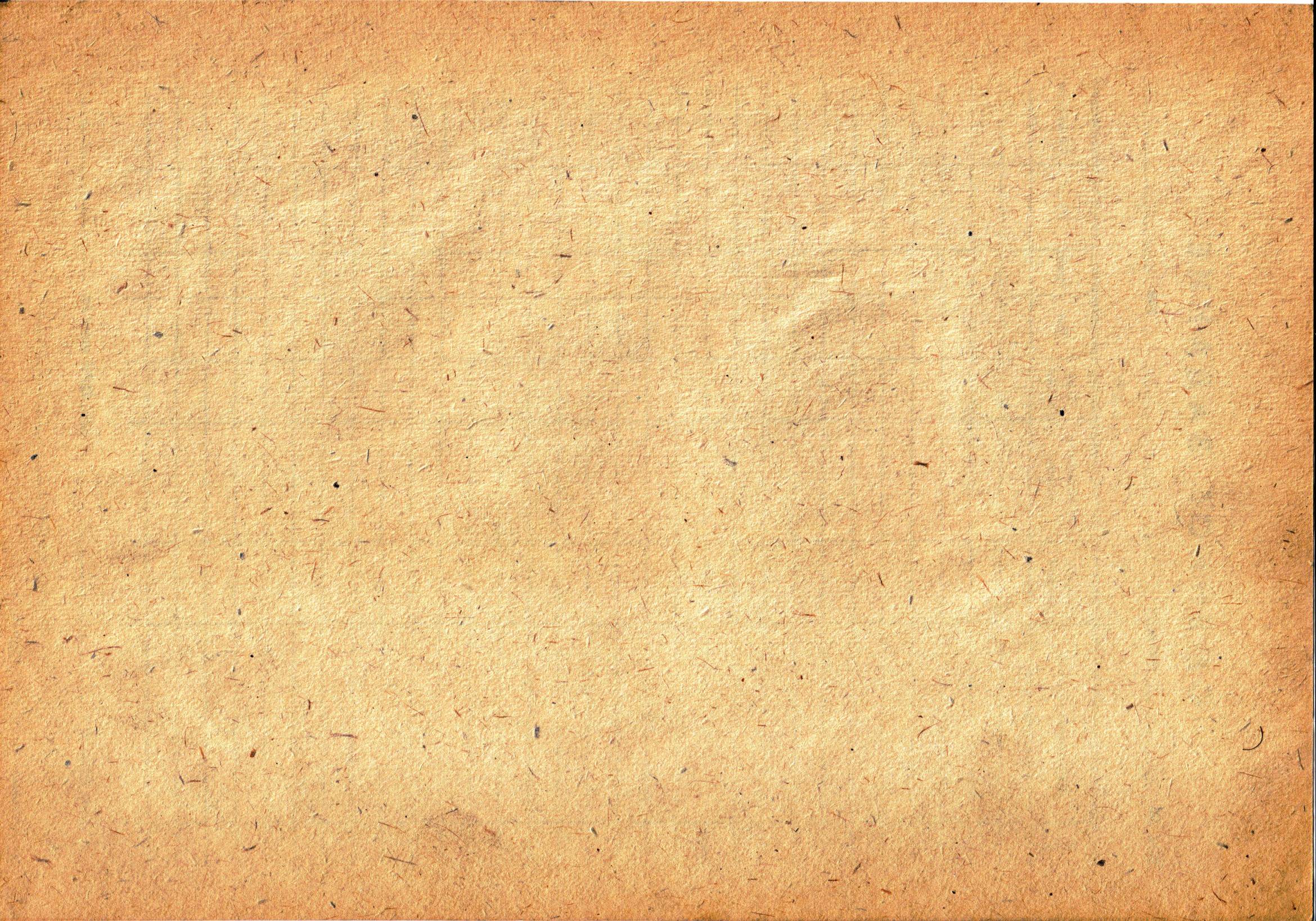 LABORATORY
of INSURANCE
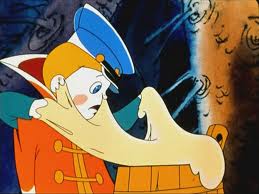 И такая дребедень
 – целый день!
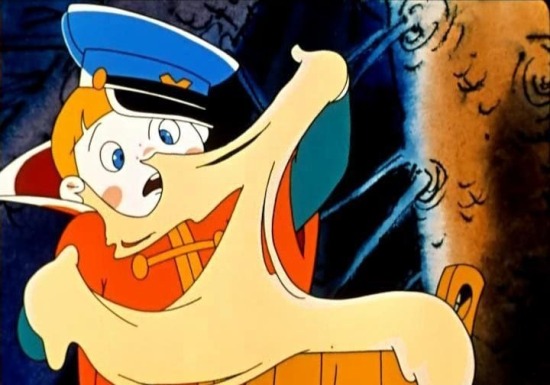 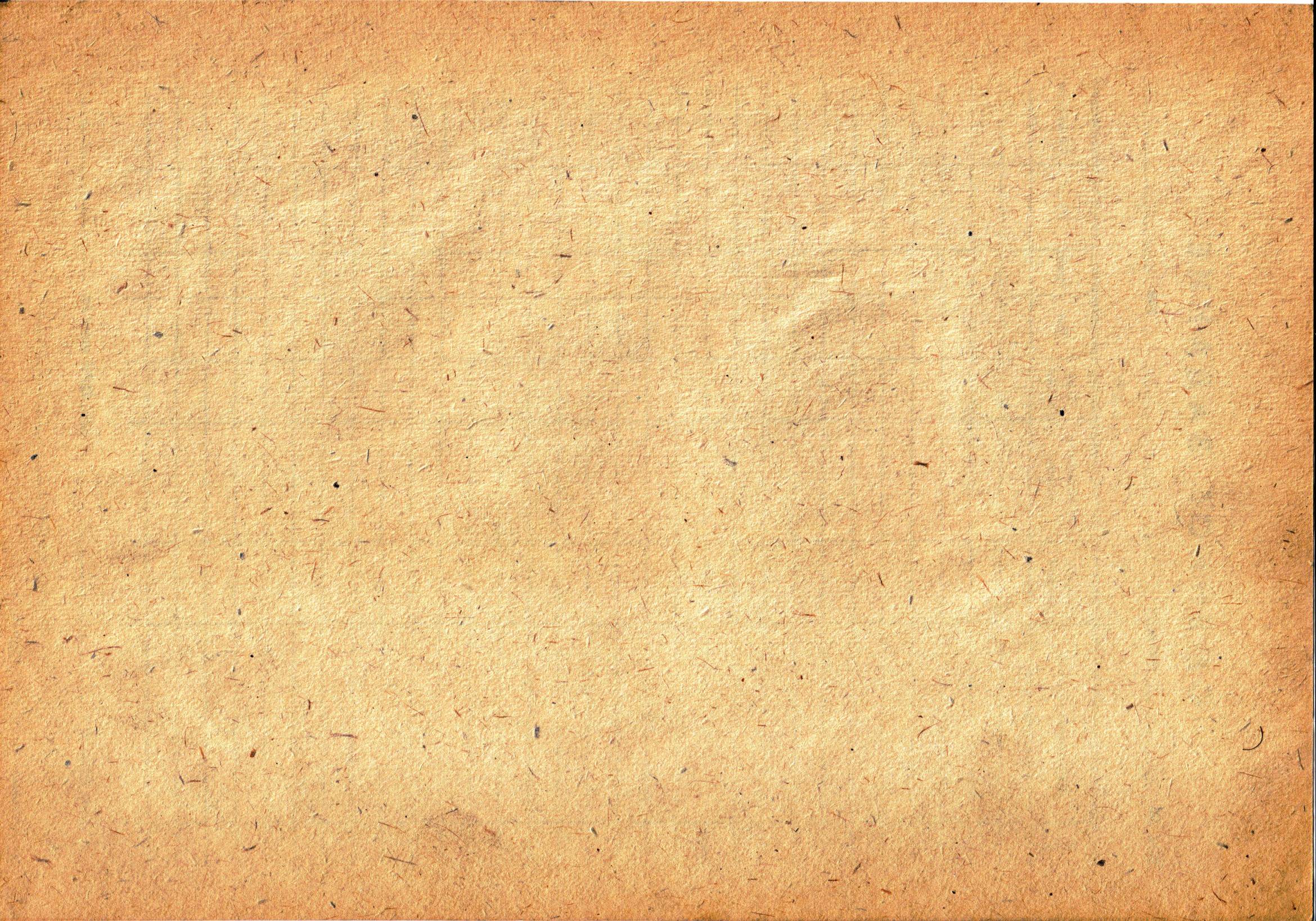 LABORATORY
of INSURANCE
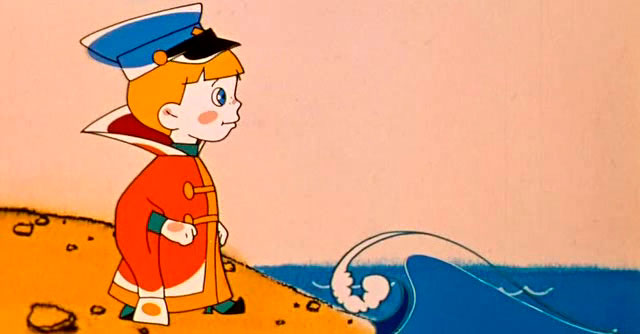 Рыбку не дозваться.
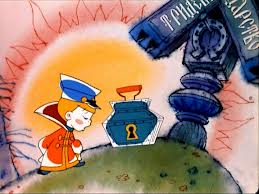 Клада не найти.
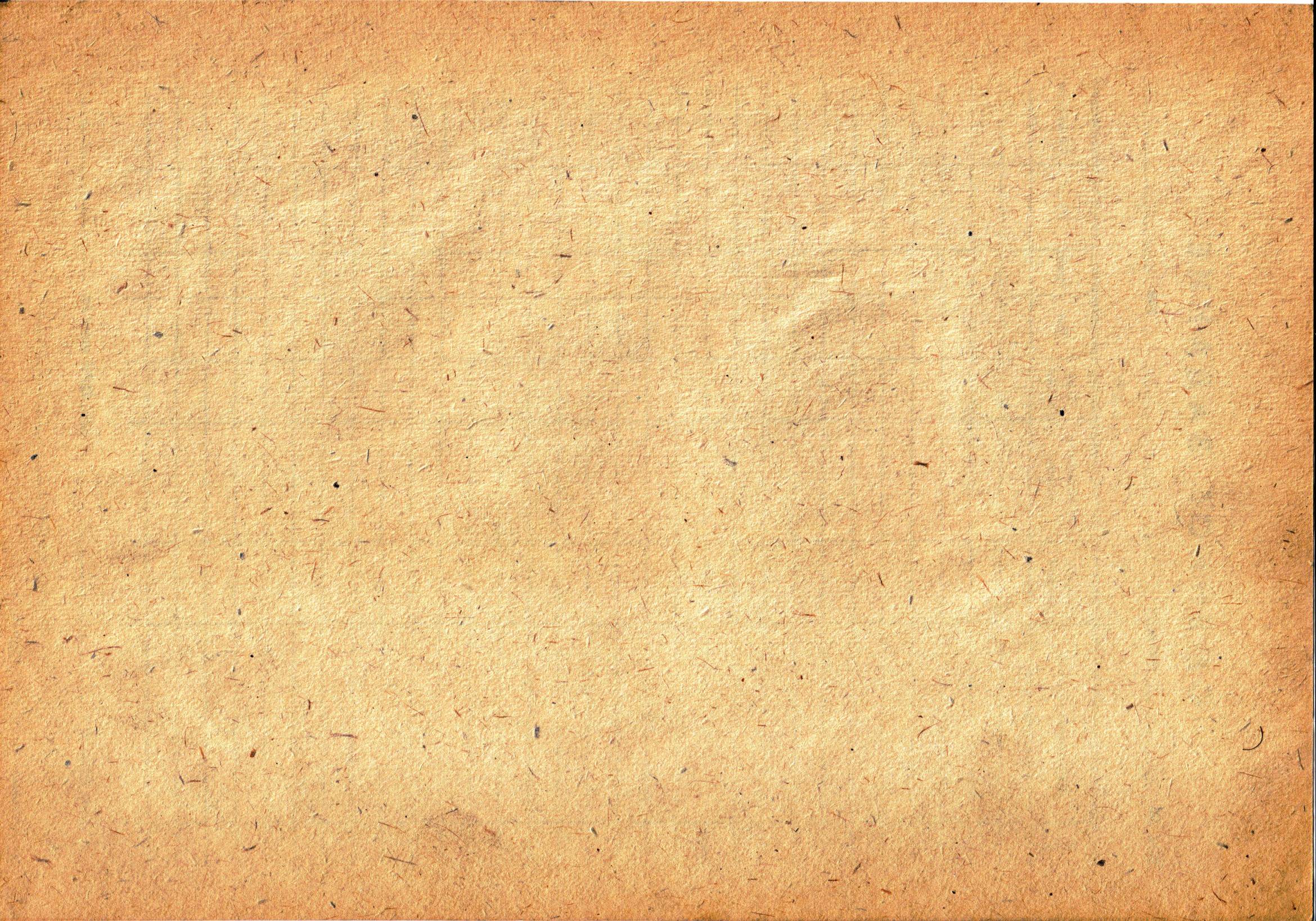 А тут еще и Налоговая с Надзором на пороге стоят. 
                   Голову снести грозятся!
LABORATORY
of INSURANCE
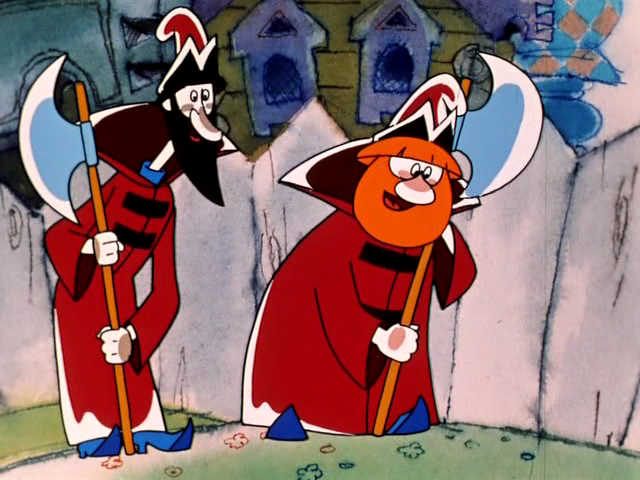 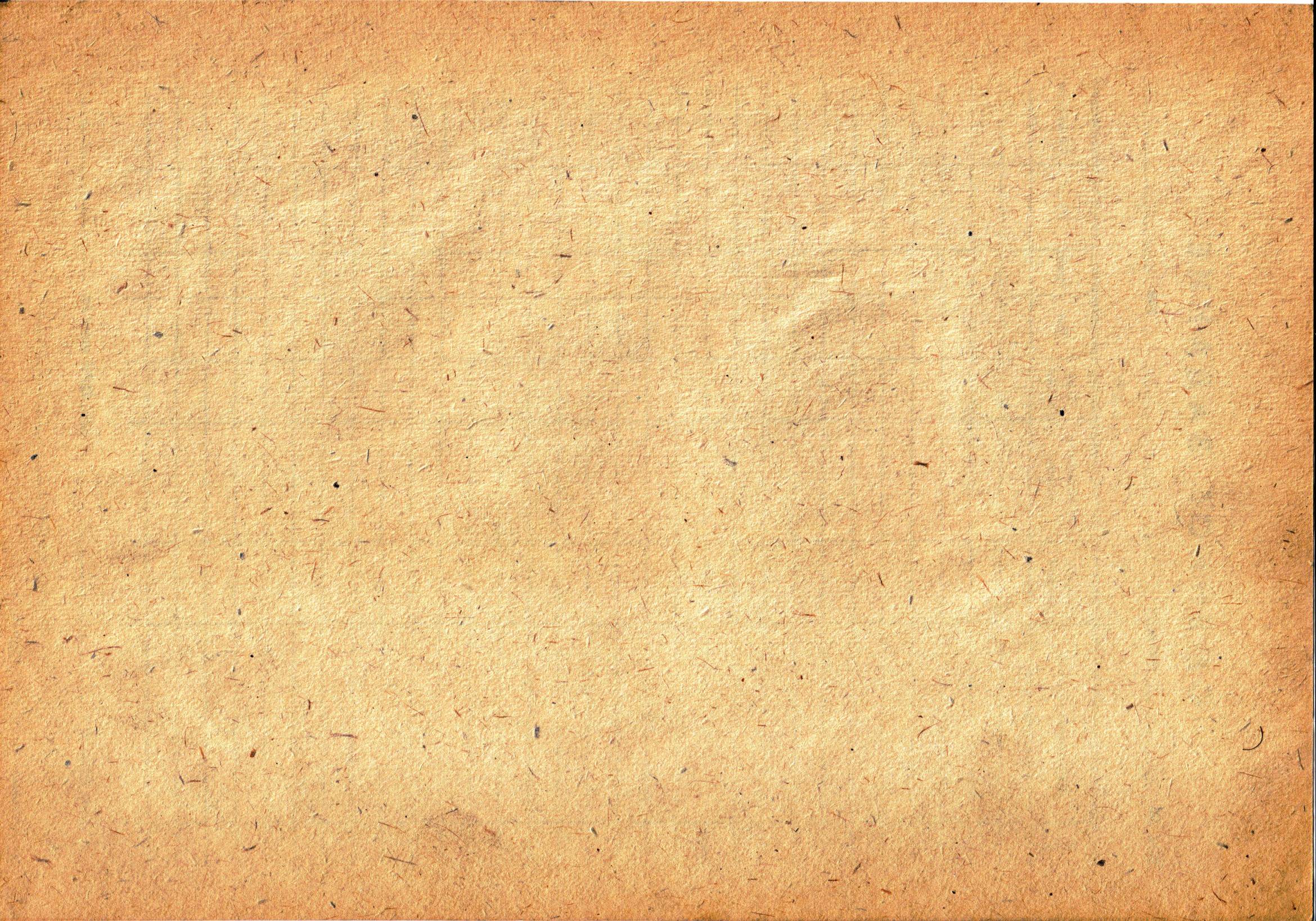 LABORATORY
of INSURANCE
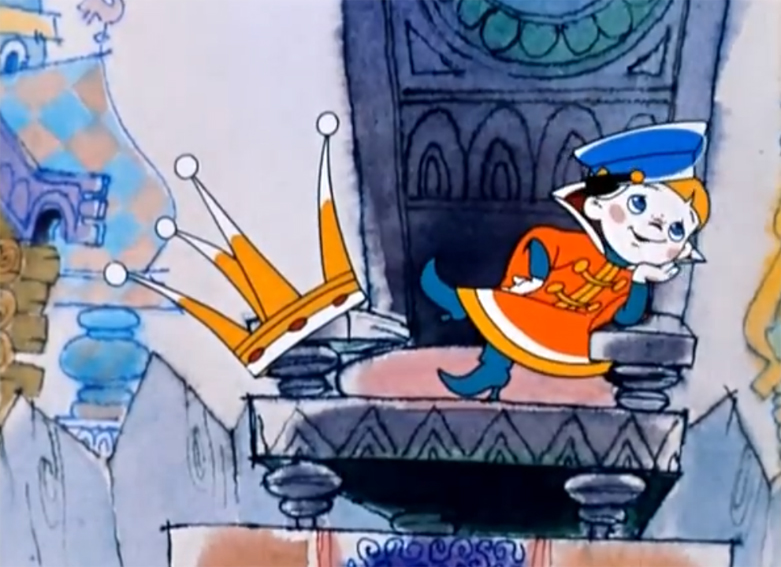 А хочется-то, нашему Вовке, вот так!
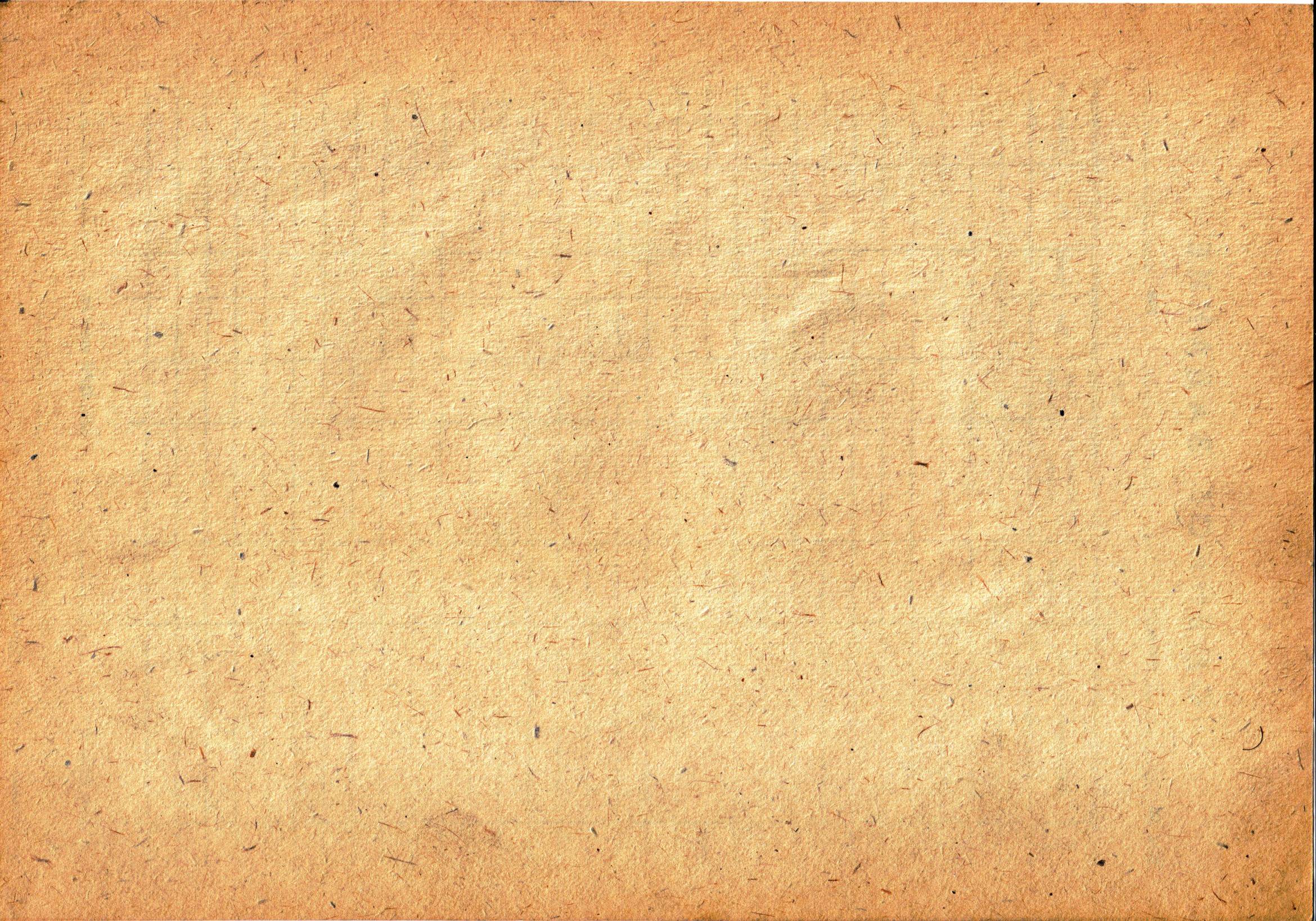 LABORATORY
of INSURANCE
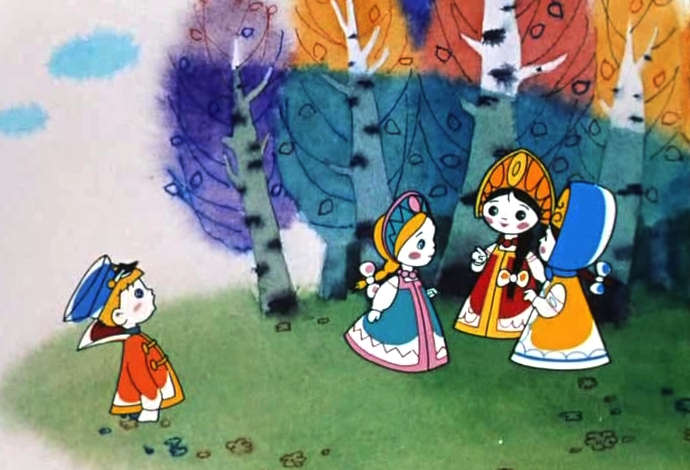 Позвал тогда Вовка руководителей департаментов
 - Василис своих Премудрых.
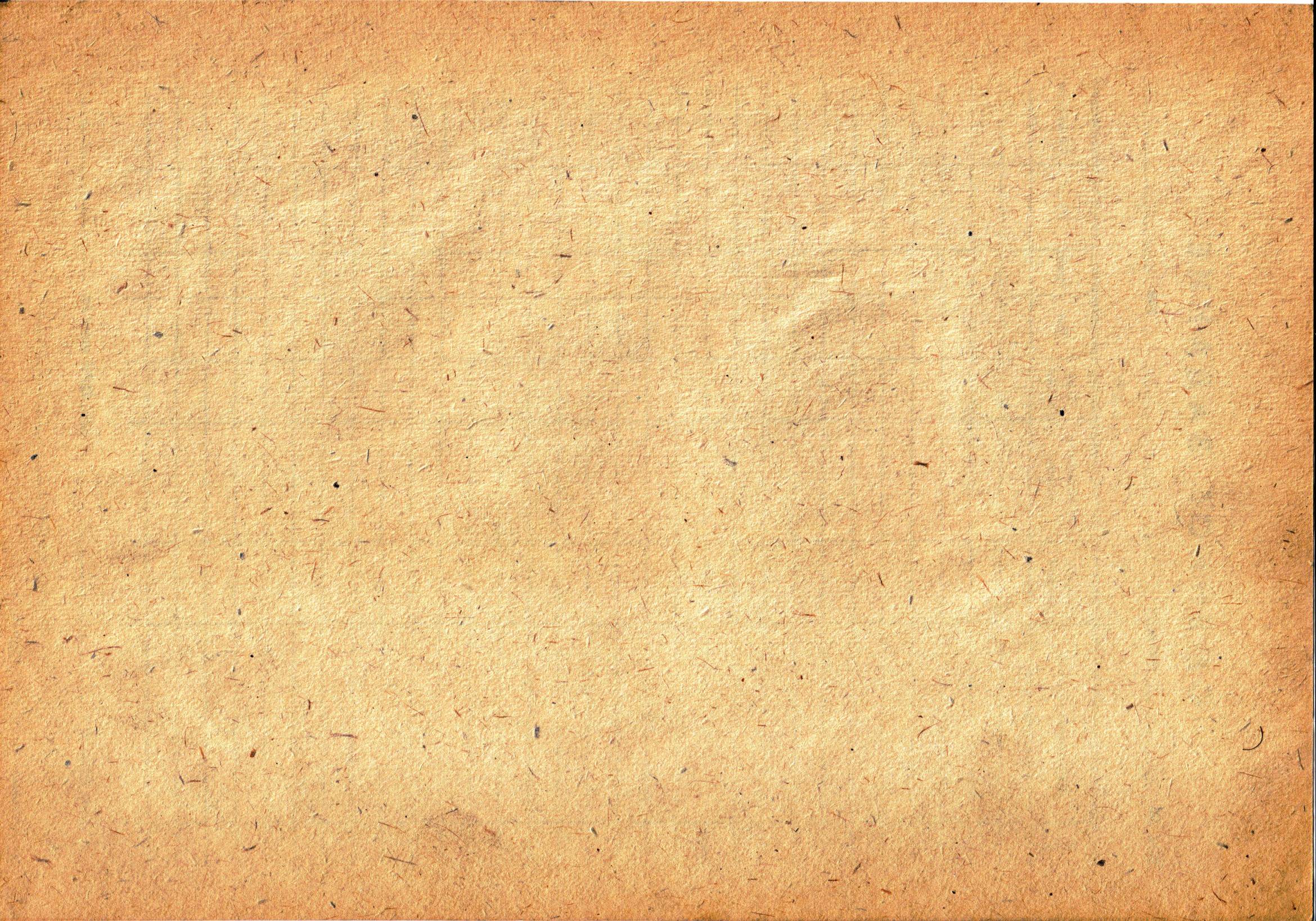 LABORATORY
of INSURANCE
И пошли они его учить, типа уму-разуму…
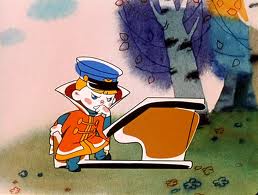 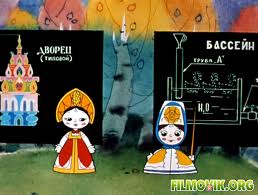 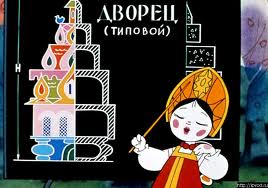 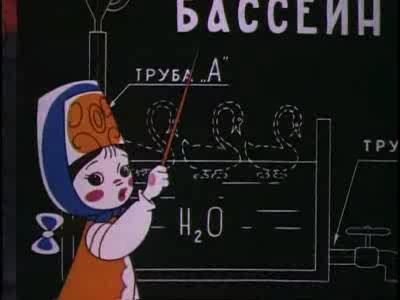 Ох, уж эти сказочки!
Ох, уж эти сказочницы!
Стоп!     Надоело!
Ходишь, ходишь в школу, 
а потом Бац ...
LABORATORY
of INSURANCE
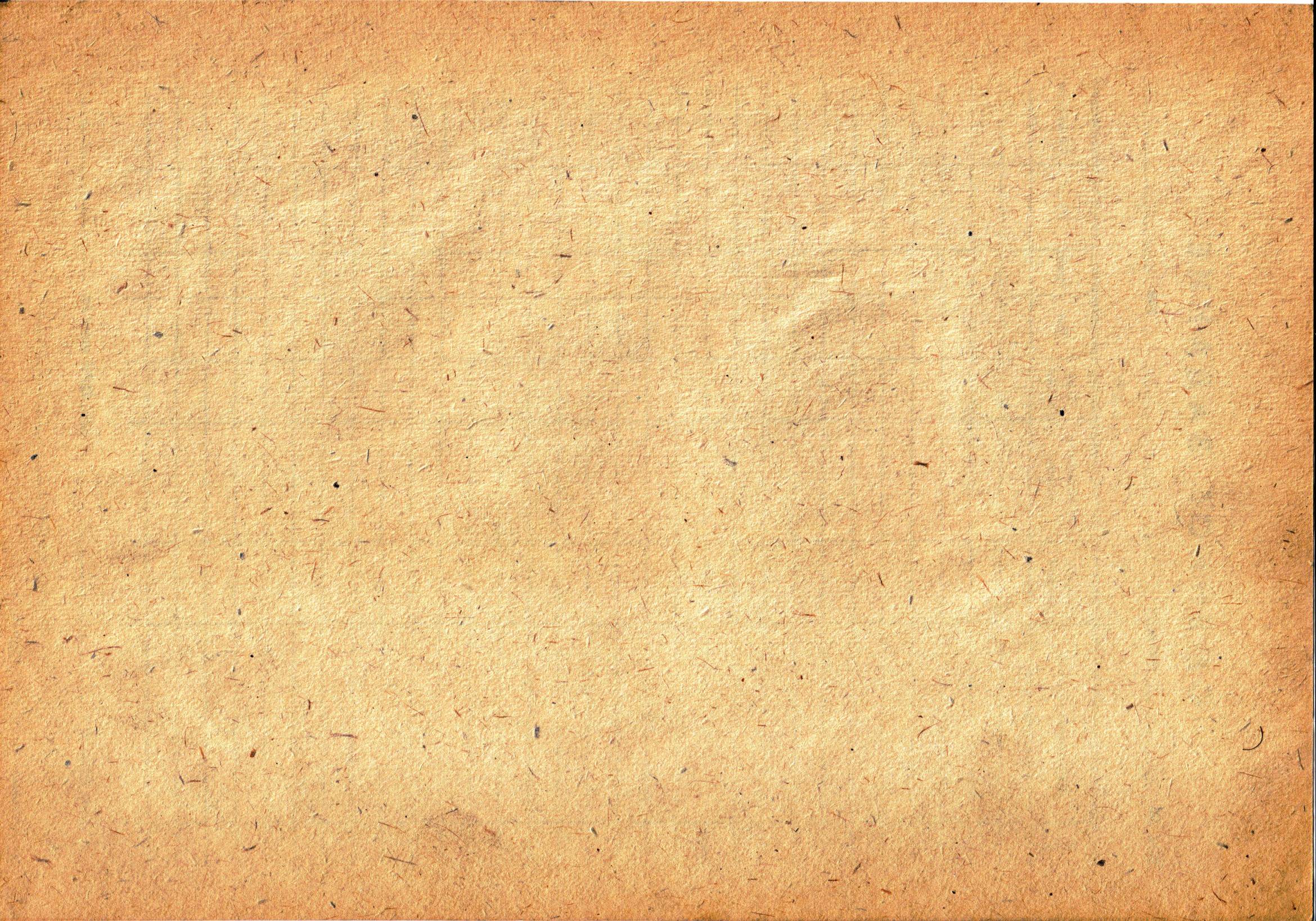 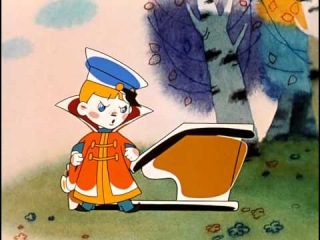 Процессы тут нарисовали, 
а как их внедрить?
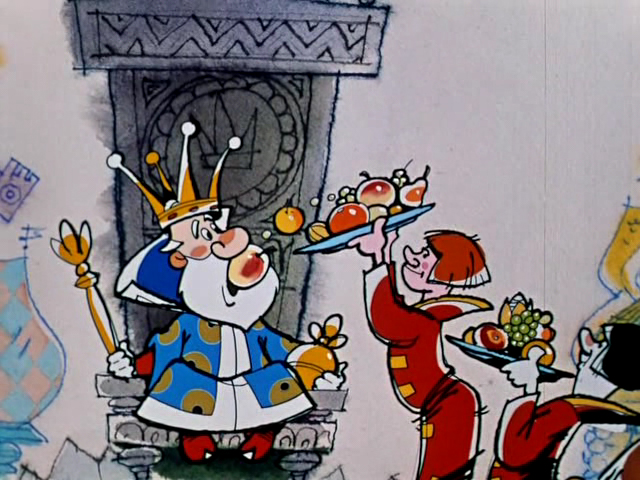 Я хочу ЕСБД.
И не париться!
LABORATORY
of INSURANCE
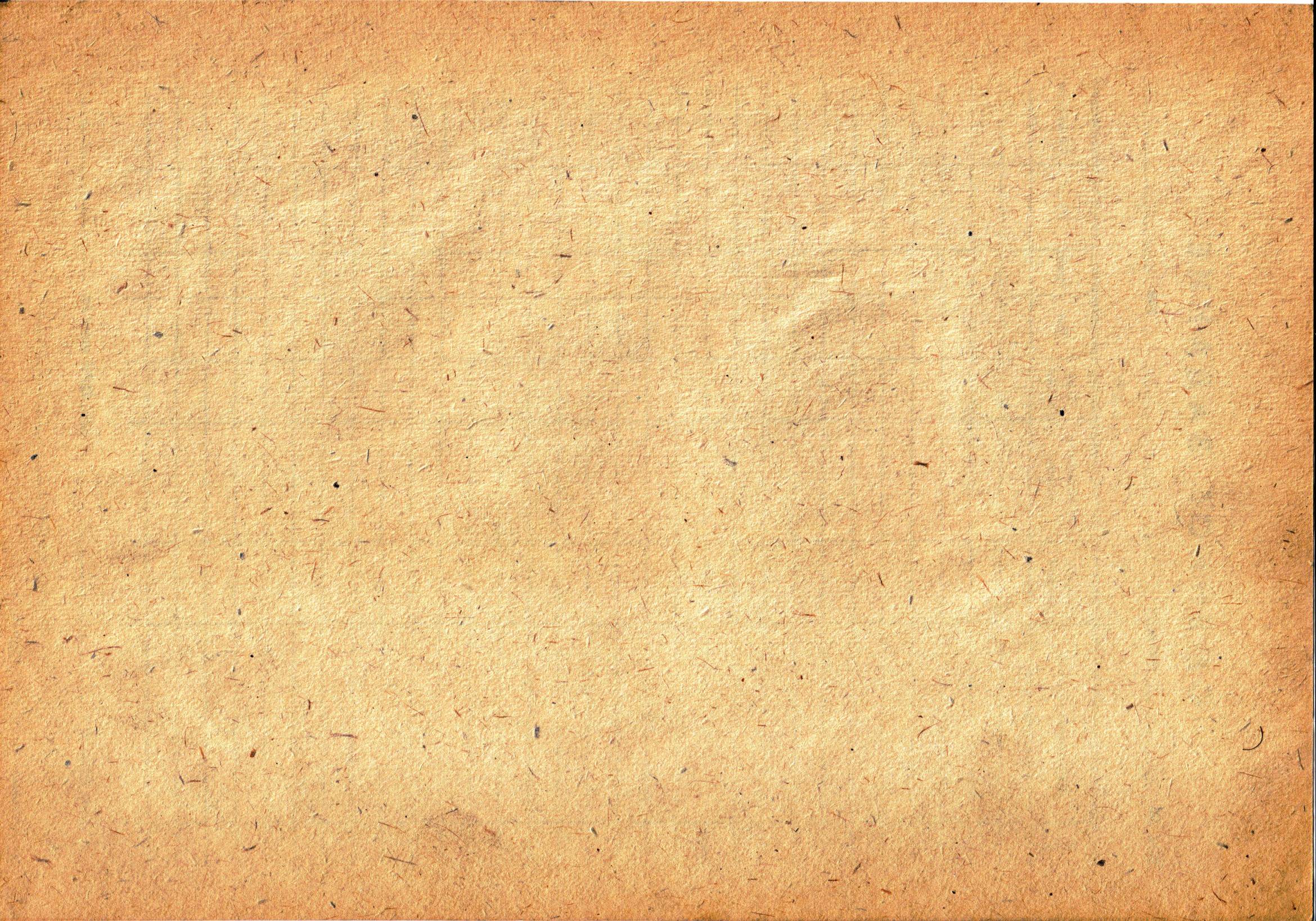 Ну, сразу бы так и сказал!
Тогда тебе в IT!
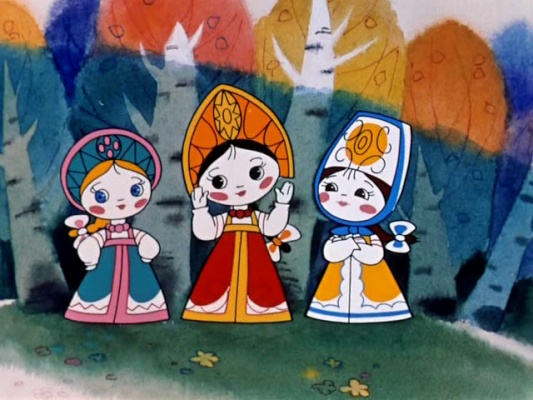 - В IT?
LABORATORY
of INSURANCE
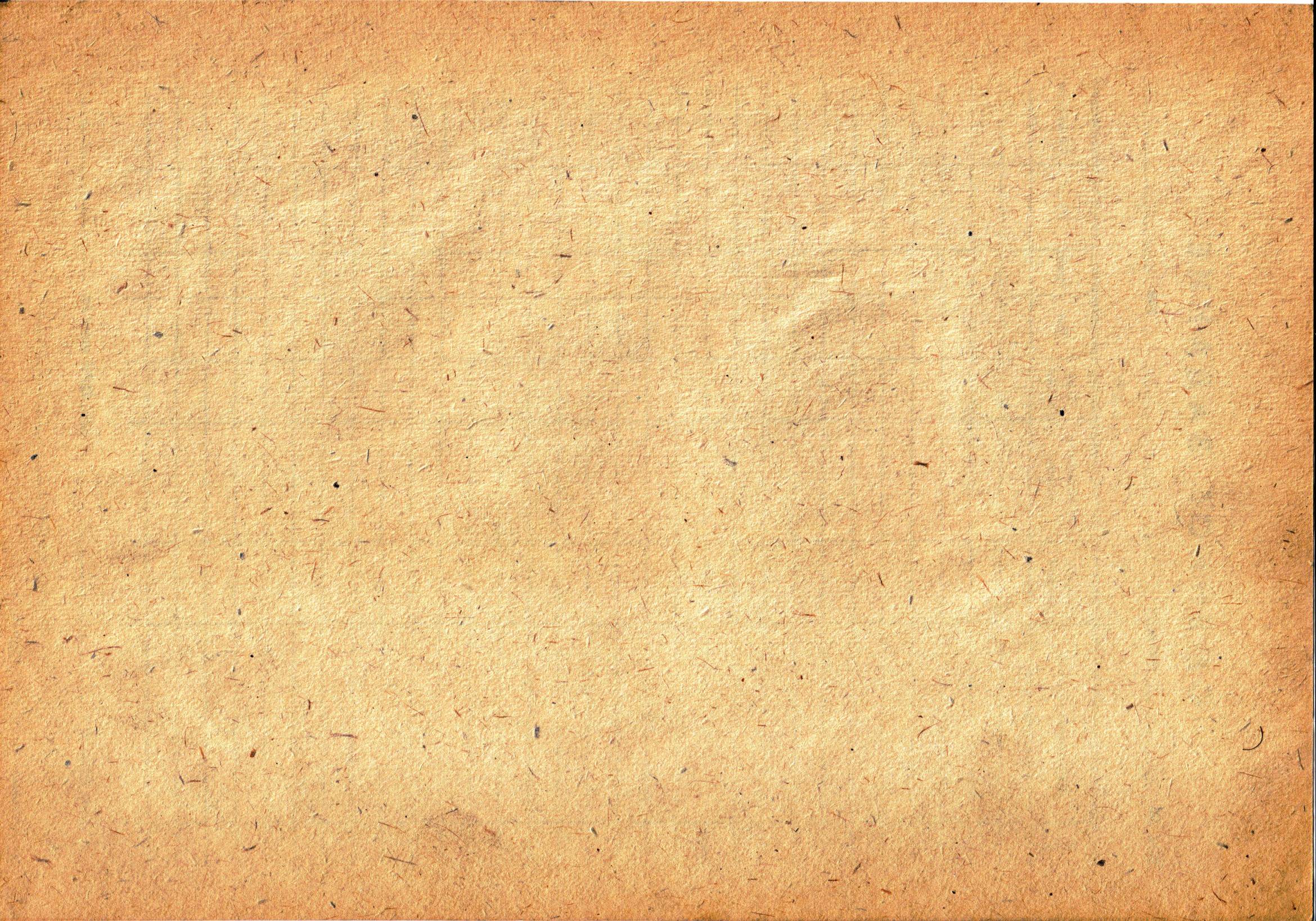 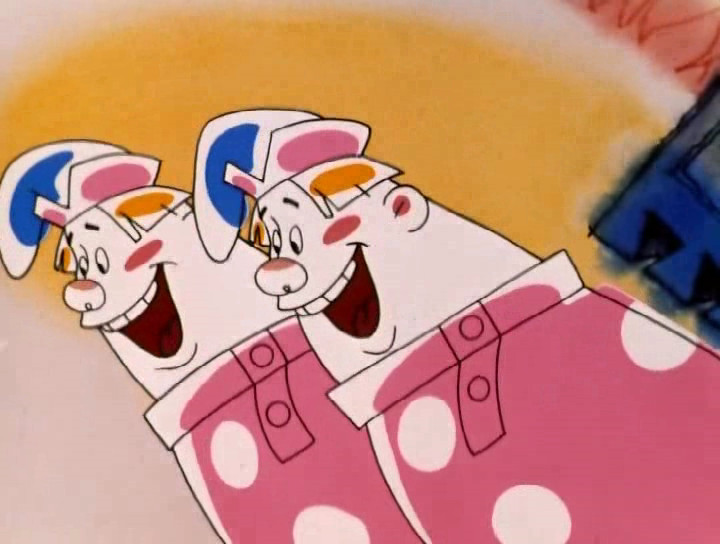 А там они
– ключевые сотрудники
LABORATORY
of INSURANCE
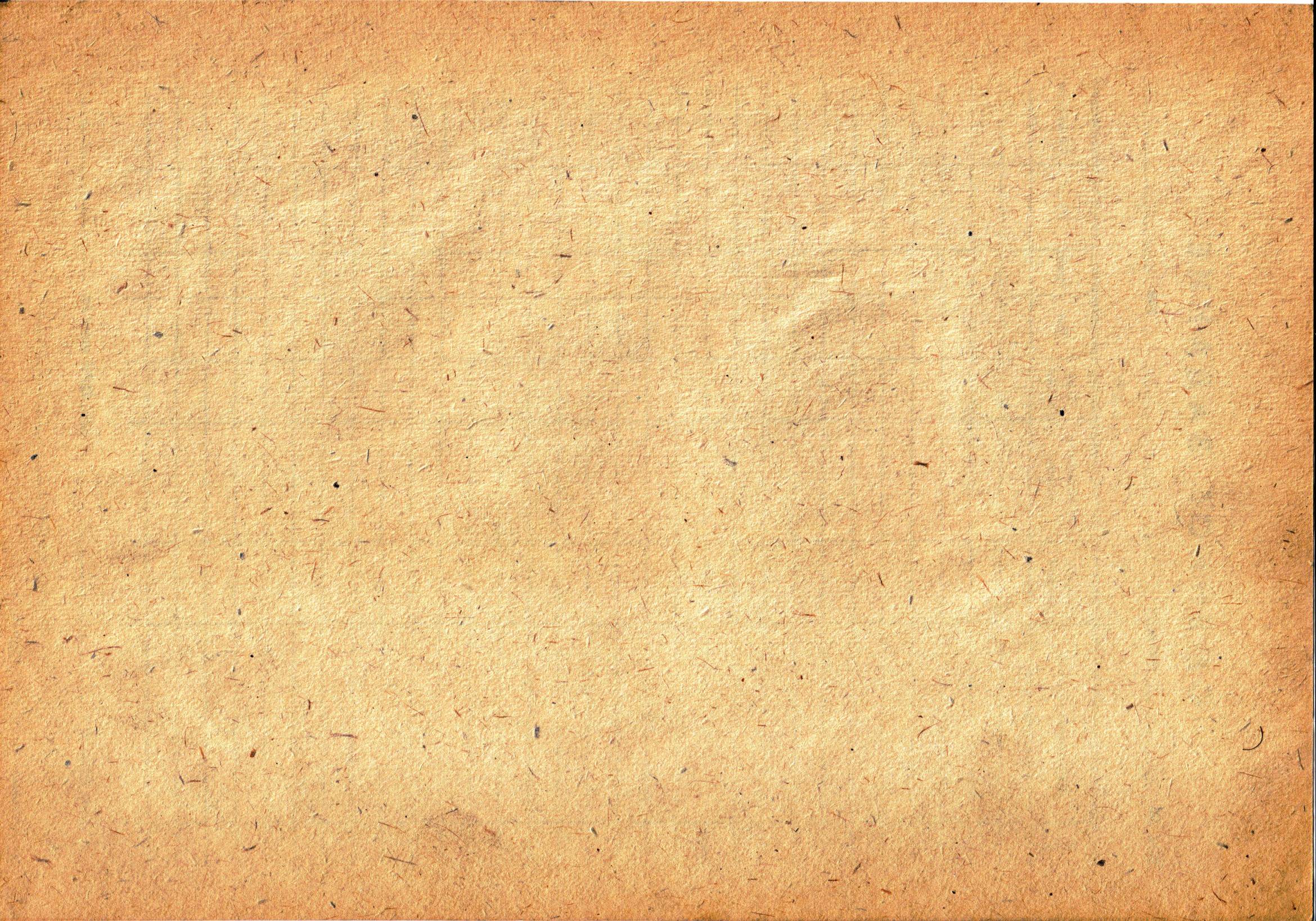 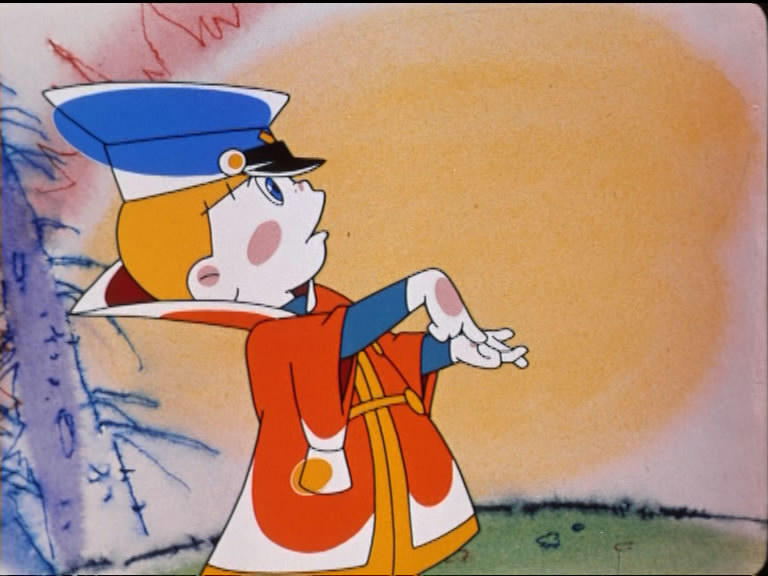 Обрадовался наш Вовка
и давай пальцы загибать:
И информацию хочу в on-line
И прозрачность бизнеса
И отчетность «на раз!»
Можете???
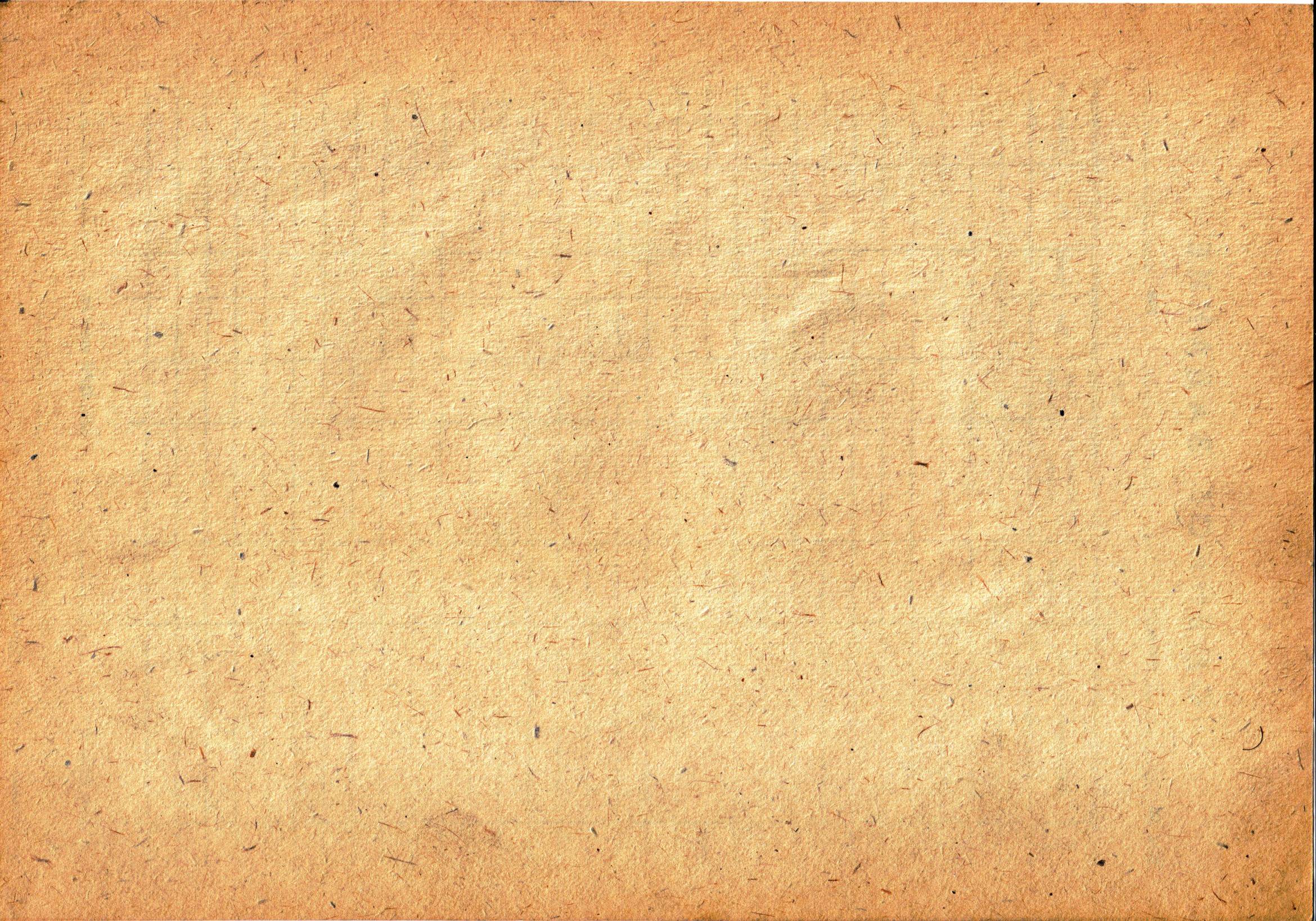 LABORATORY
of INSURANCE
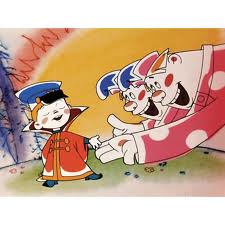 АГА!
АГА!
АГА!
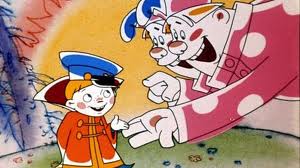 Тогда,
 действуйте …
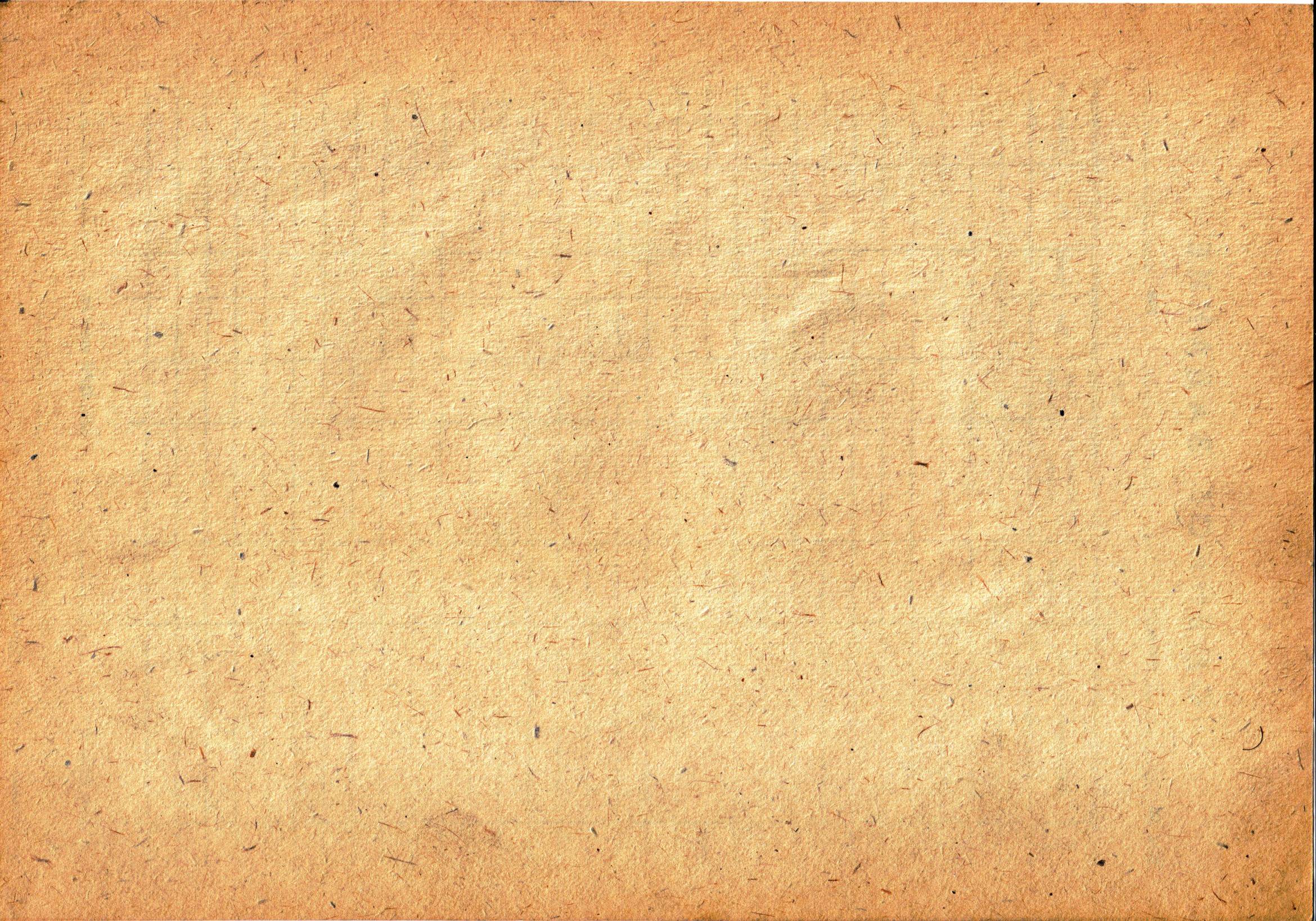 LABORATORY
of INSURANCE
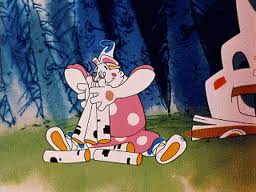 И закипела у них работа
…
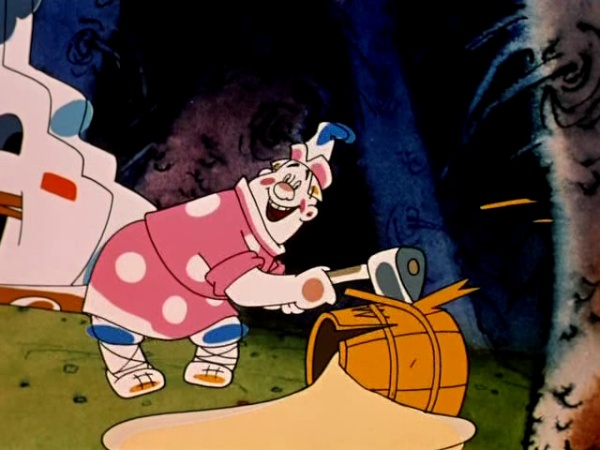 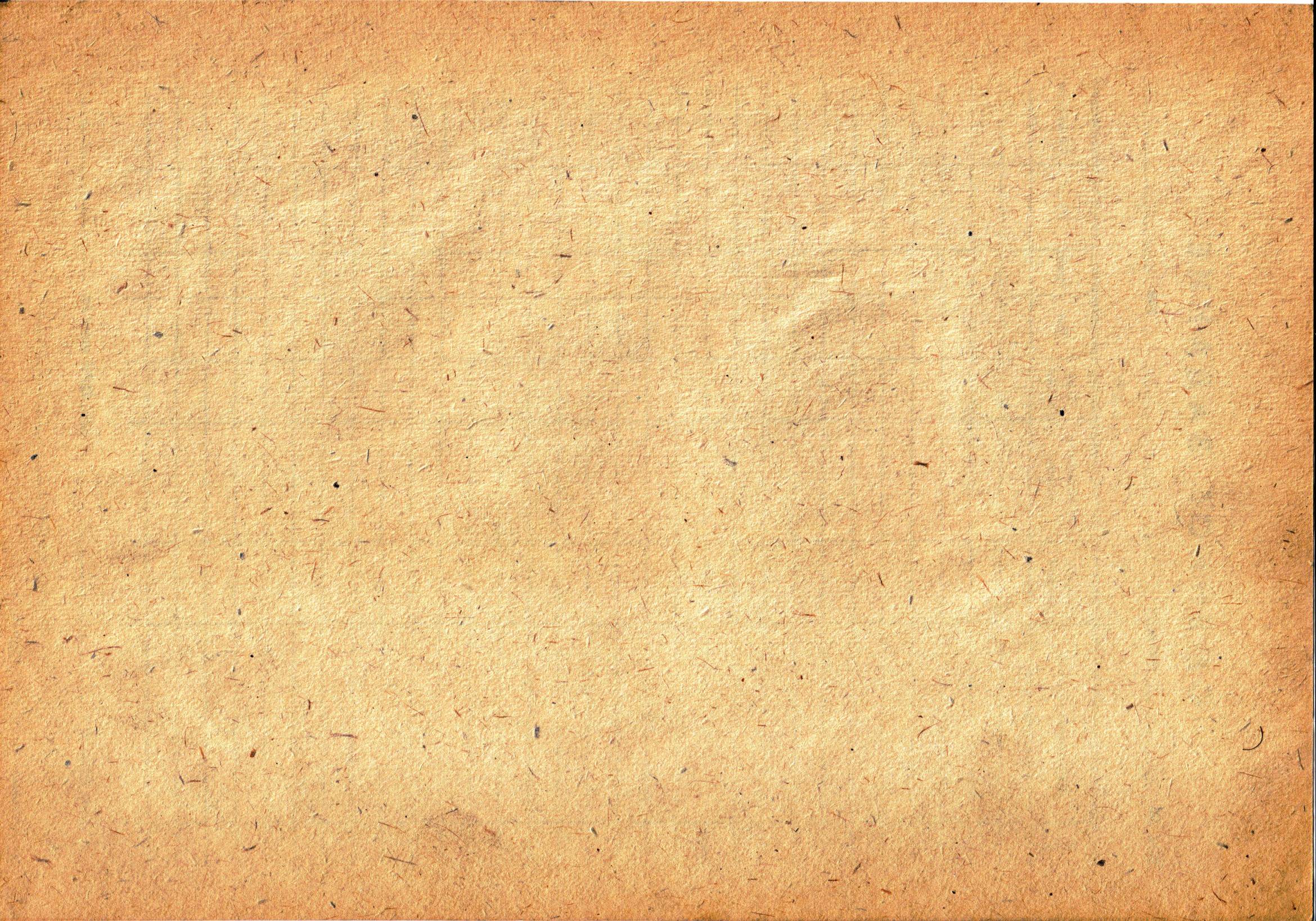 LABORATORY
of INSURANCE
А тут Главбух, МариВанна с криками, типа «Все пропало»: 
– «Период!  Отчётность!  Запросы!»
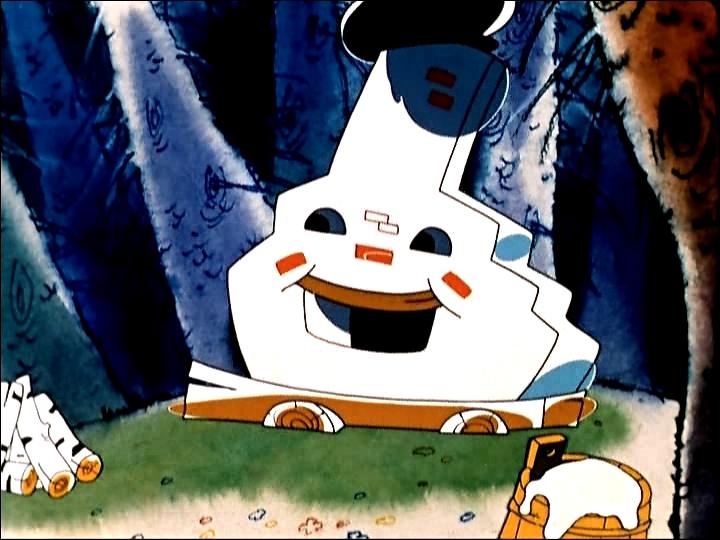 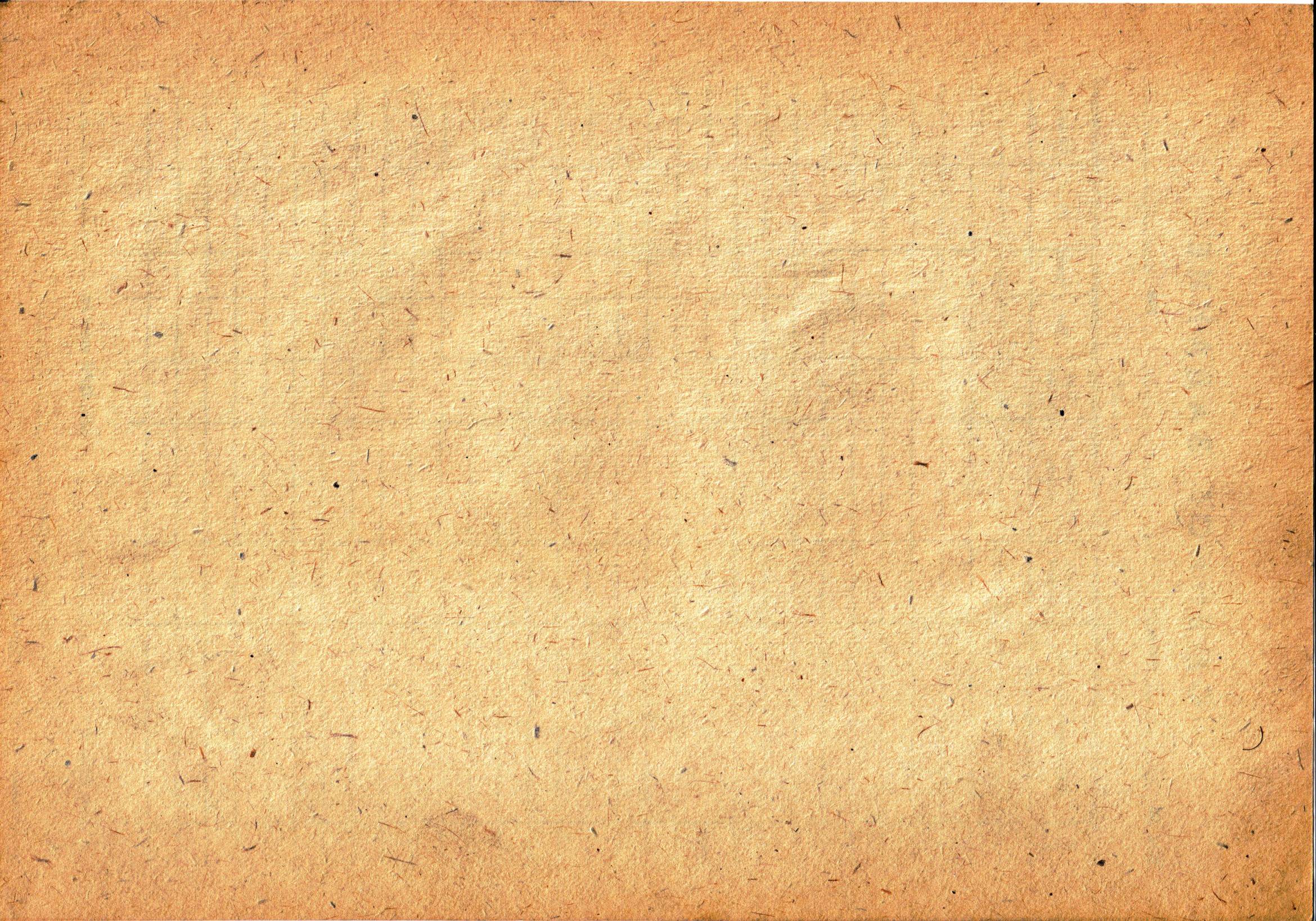 LABORATORY
of INSURANCE
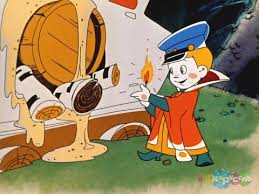 Загрузил тогда, наш Вовка, 
что было …
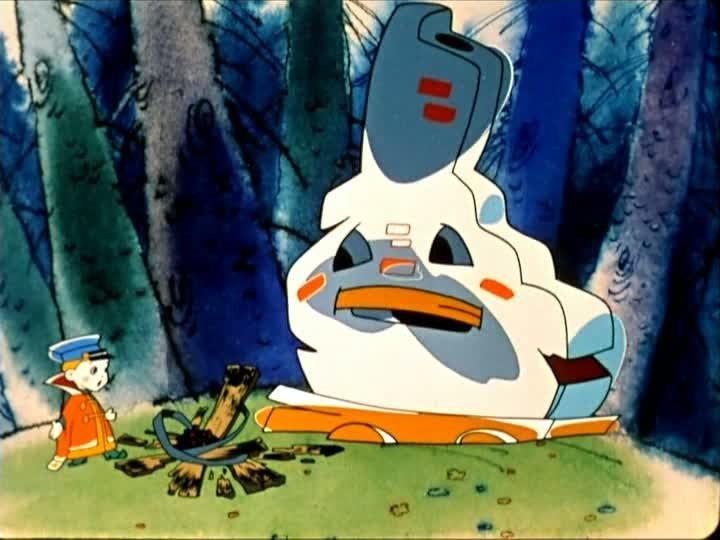 «Ну, как говориться что наварил, то и ешь» -
сказал Главбух, 
подписывая отчетность.
LABORATORY
of INSURANCE
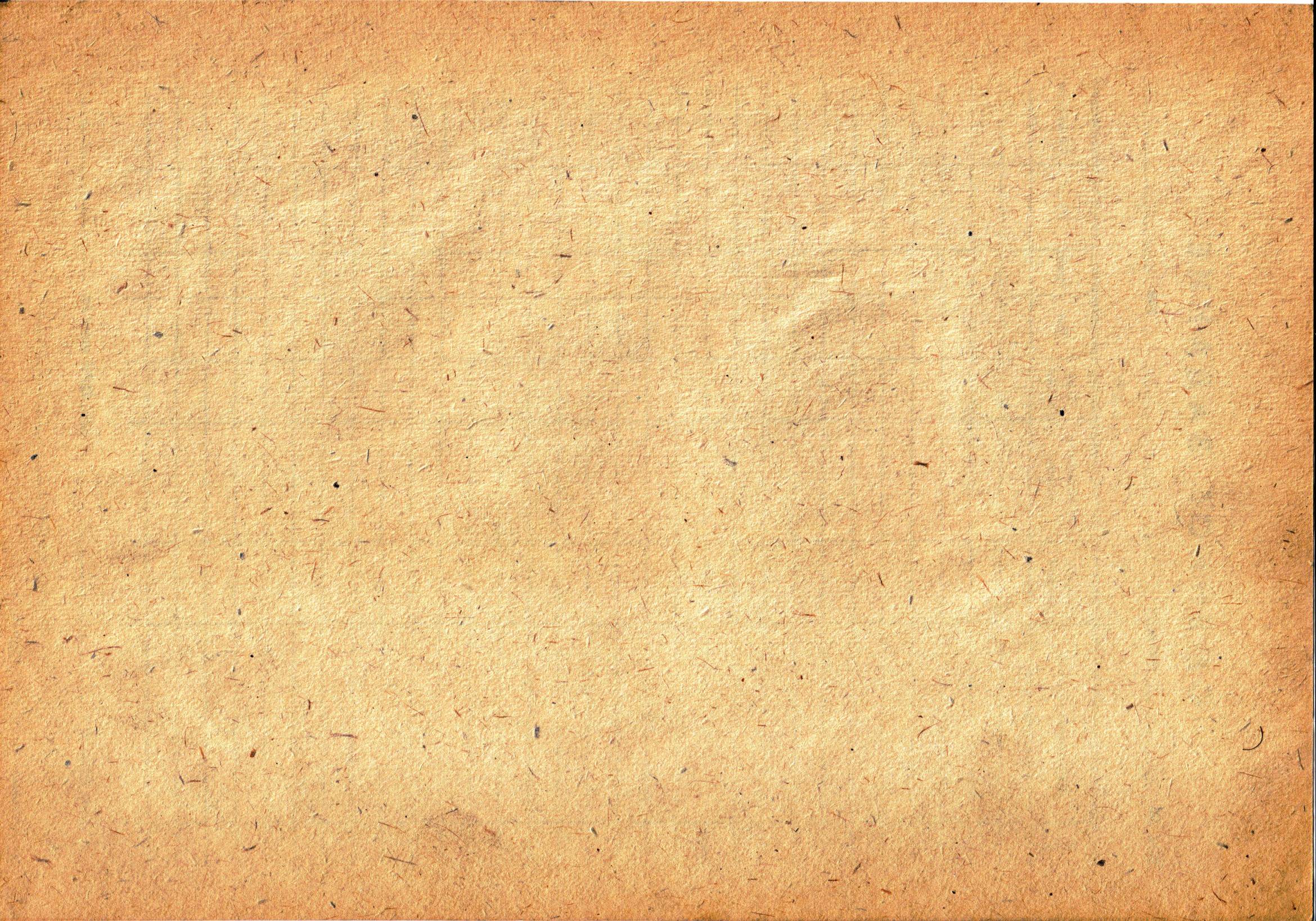 Вы что издеваетесь?
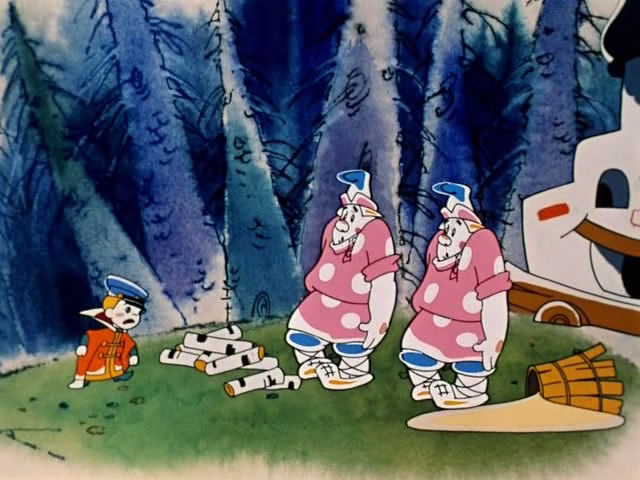 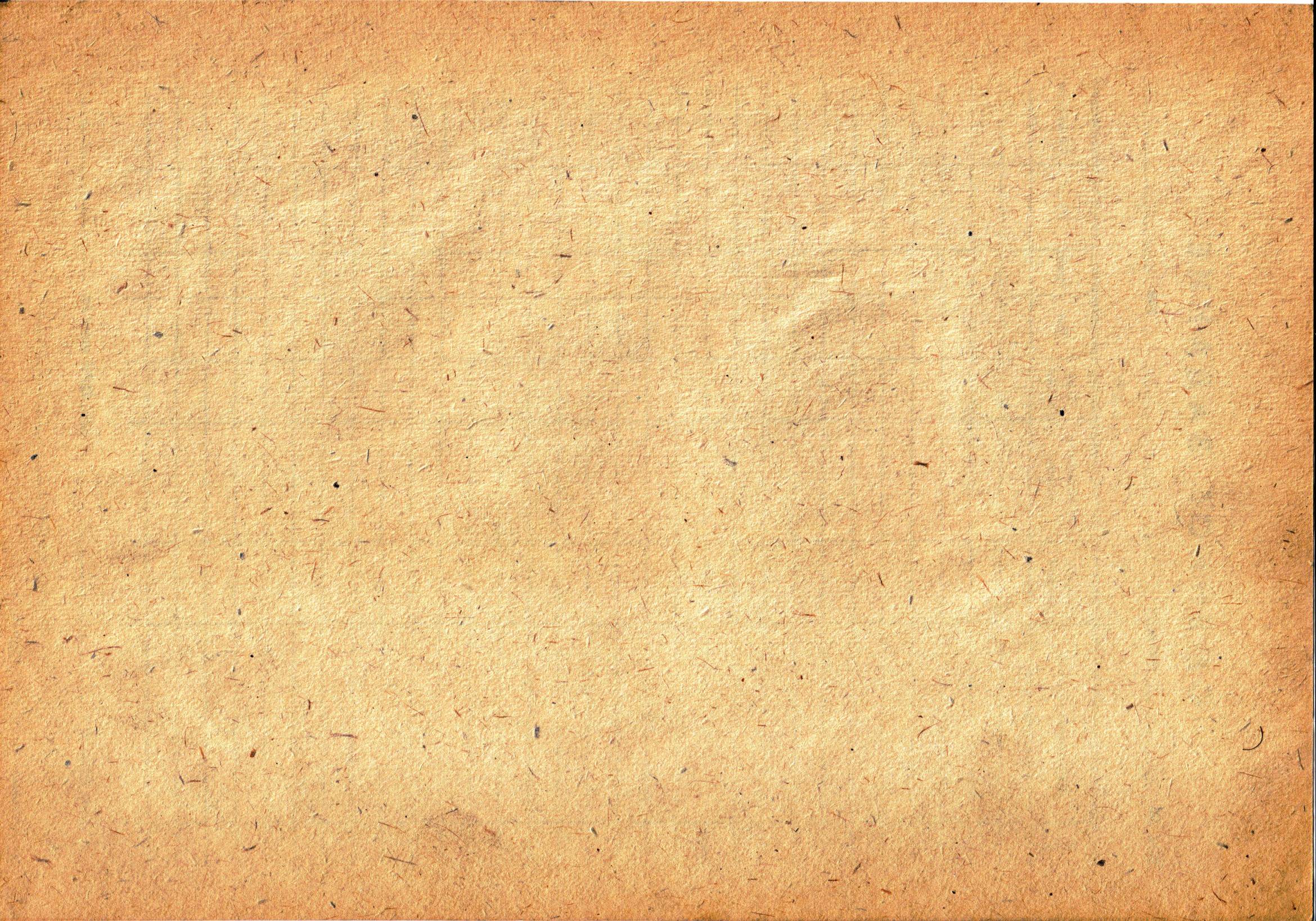 LABORATORY
of INSURANCE
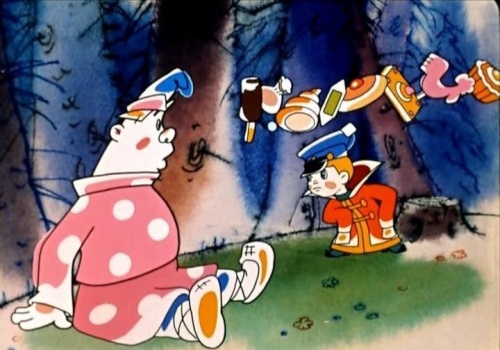 Я все понял, незаменимые мои!
Мне нужна система ALL-inclusive!
С одним исключением:
БЕЗ ВААААААААС!
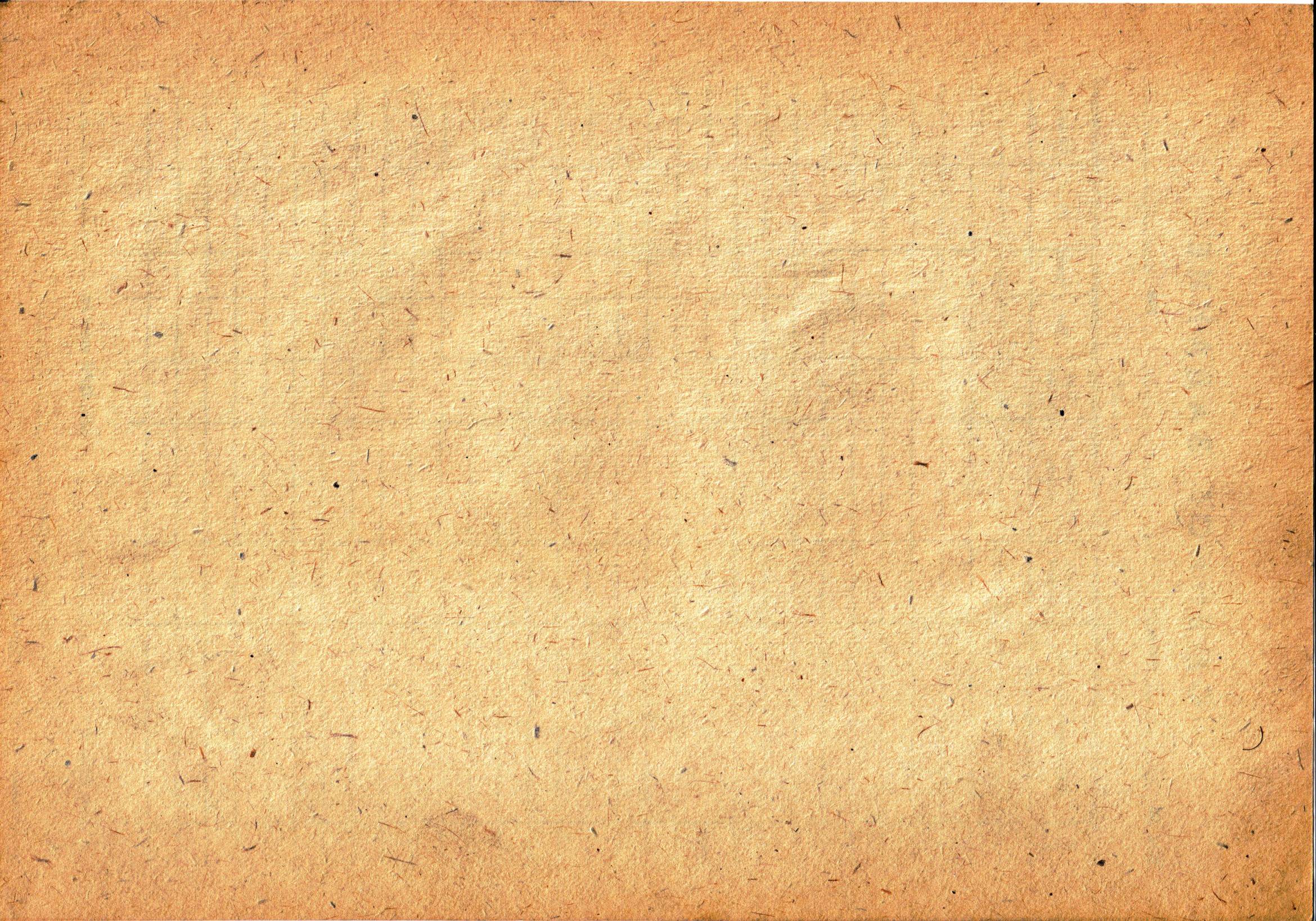 LABORATORY
of INSURANCE
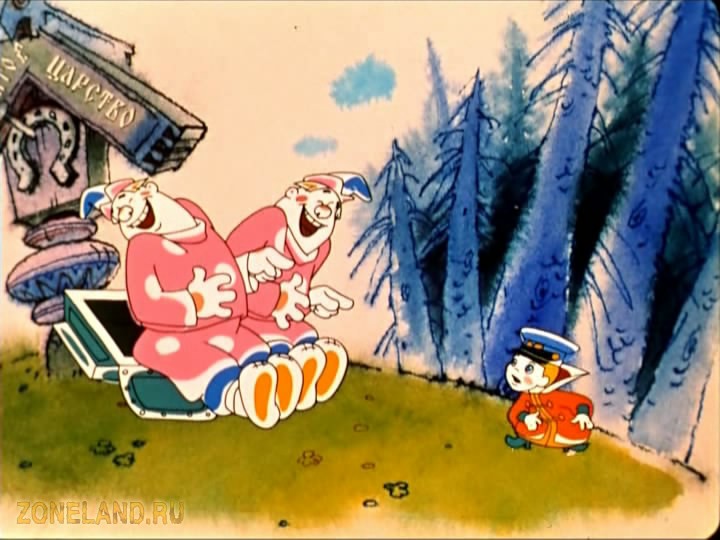 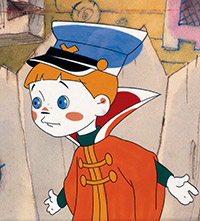 ЧТО, нет такой?
И Вы со мной на всегда?
– расстроился было Вовка.
LABORATORY
of INSURANCE
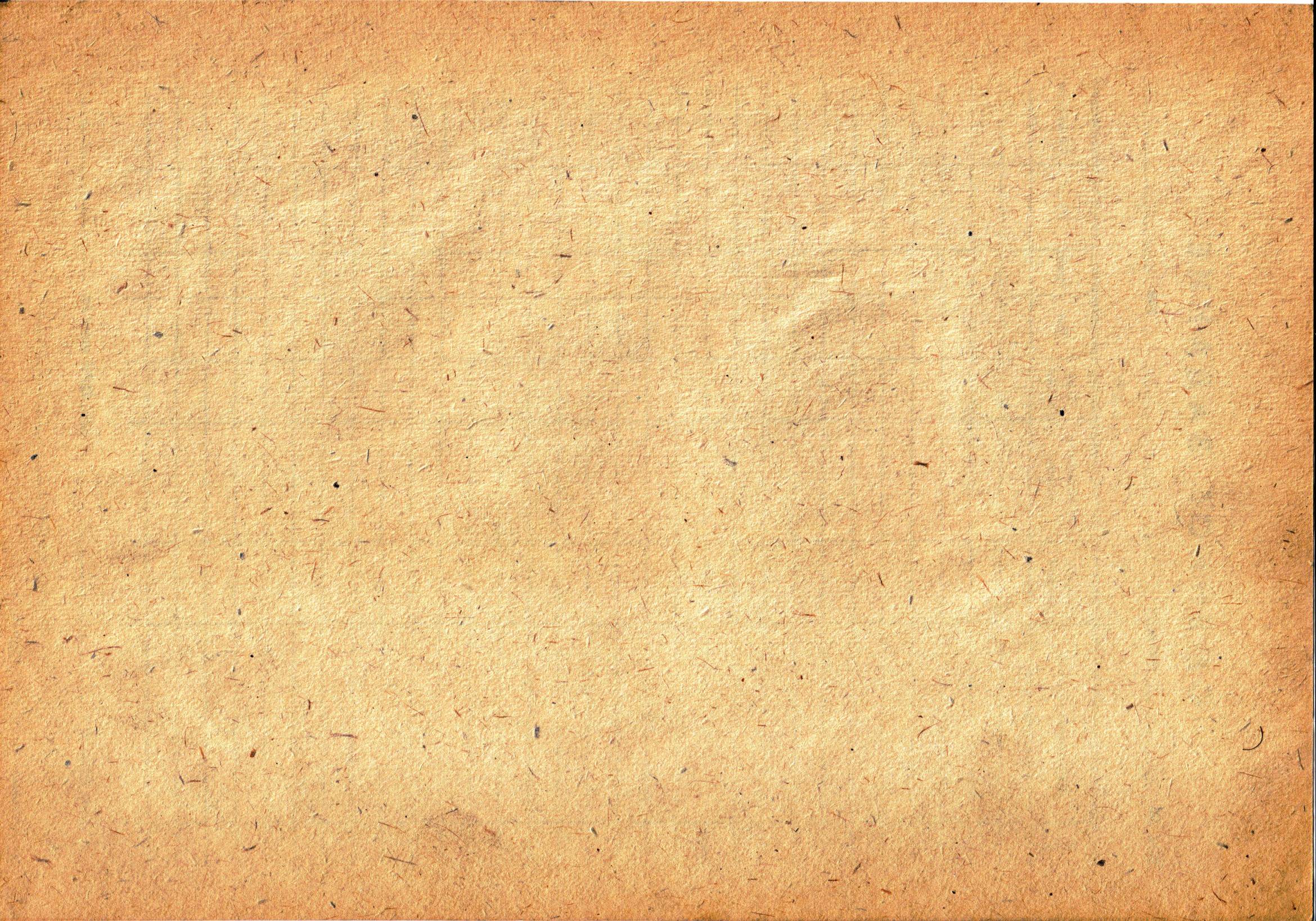 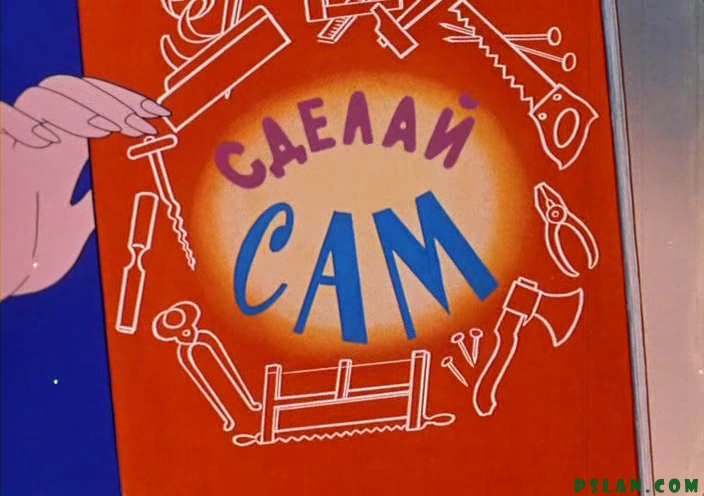 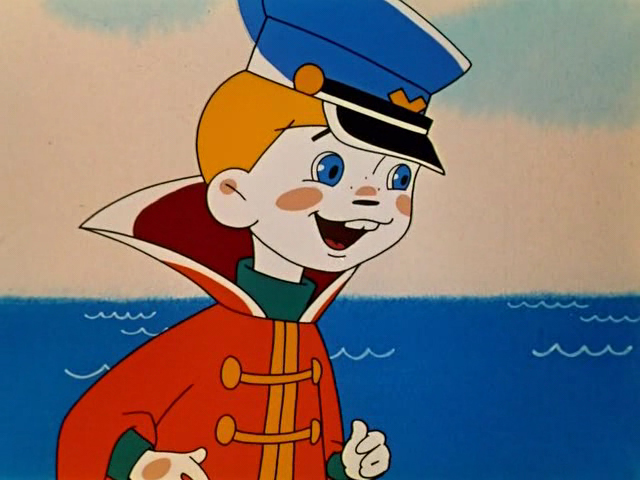 КИАС: 
Страхование
L A B O R A T O R Y
of  I N S U R A N C E
А это видели!!!
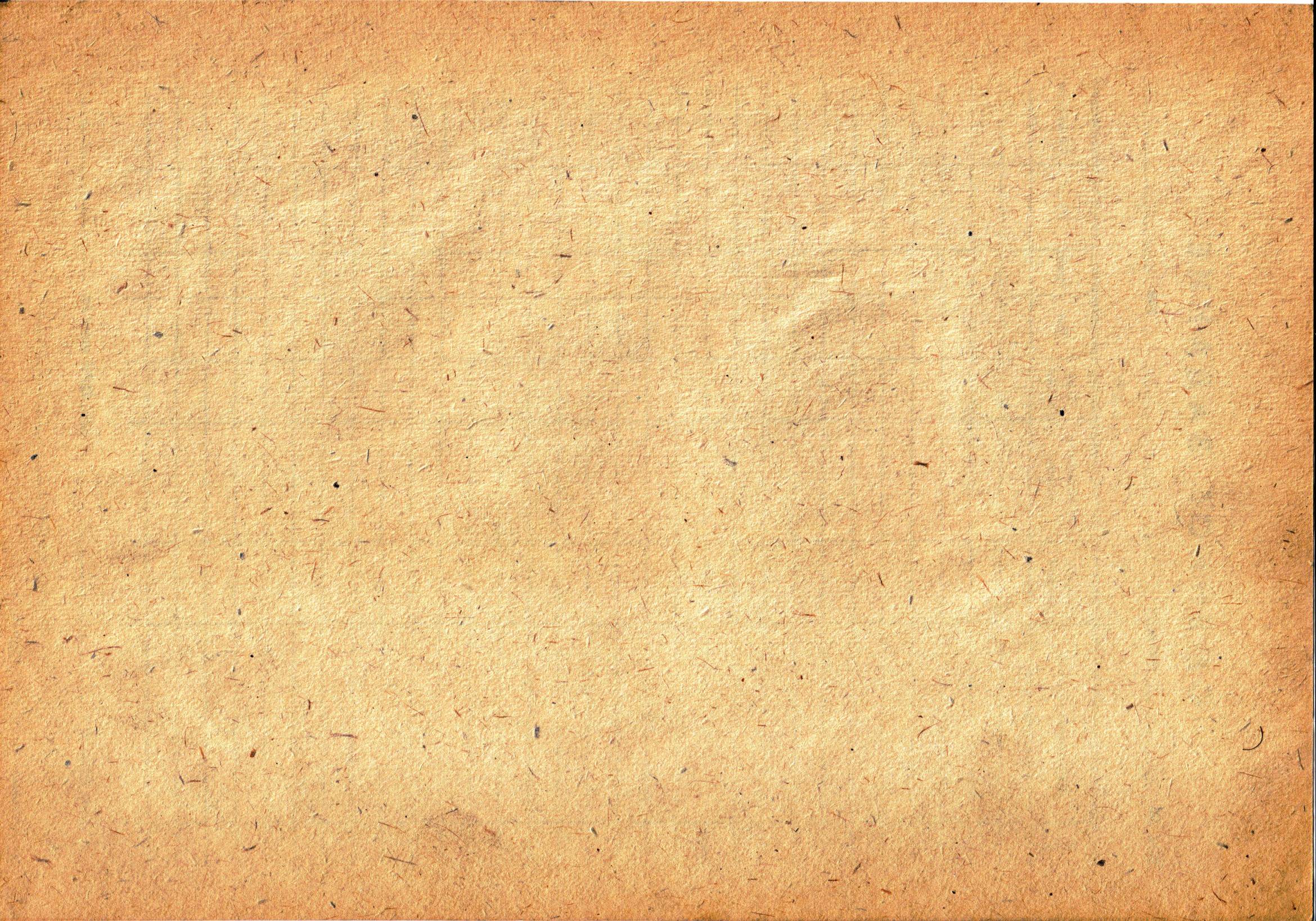 LABORATORY
of INSURANCE
Все, бабка,
теперь все будет КИАС!
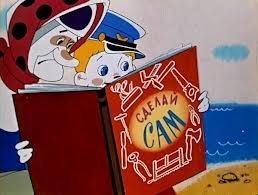 КИАС: 
Страхование
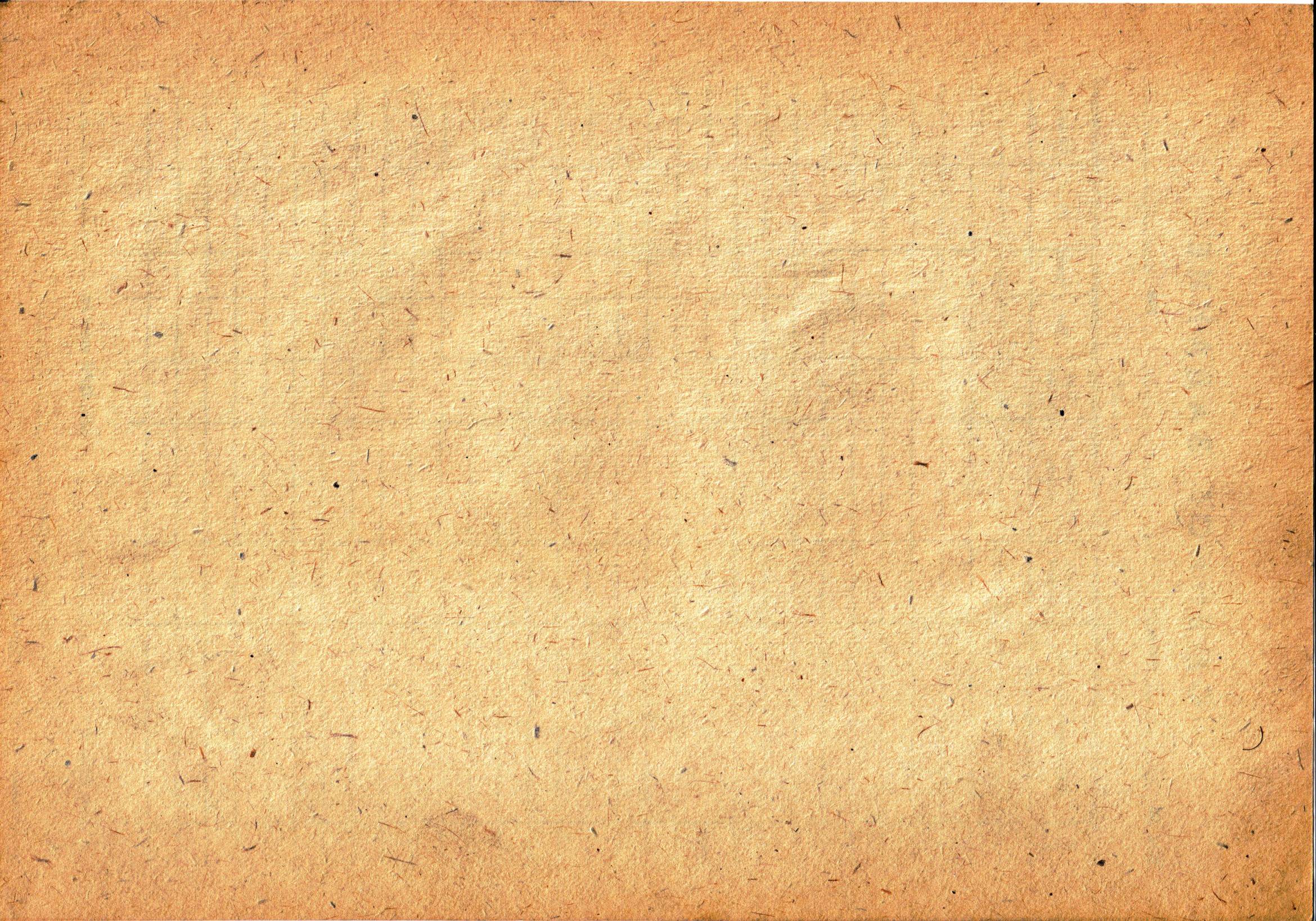 LABORATORY
of INSURANCE
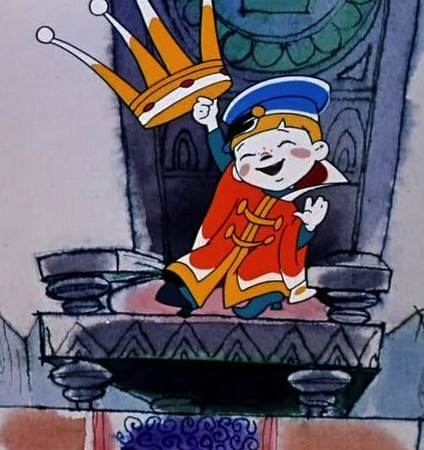 Молодец!
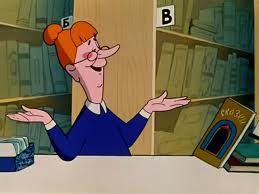 И историю сохранил
 и местный колорит!
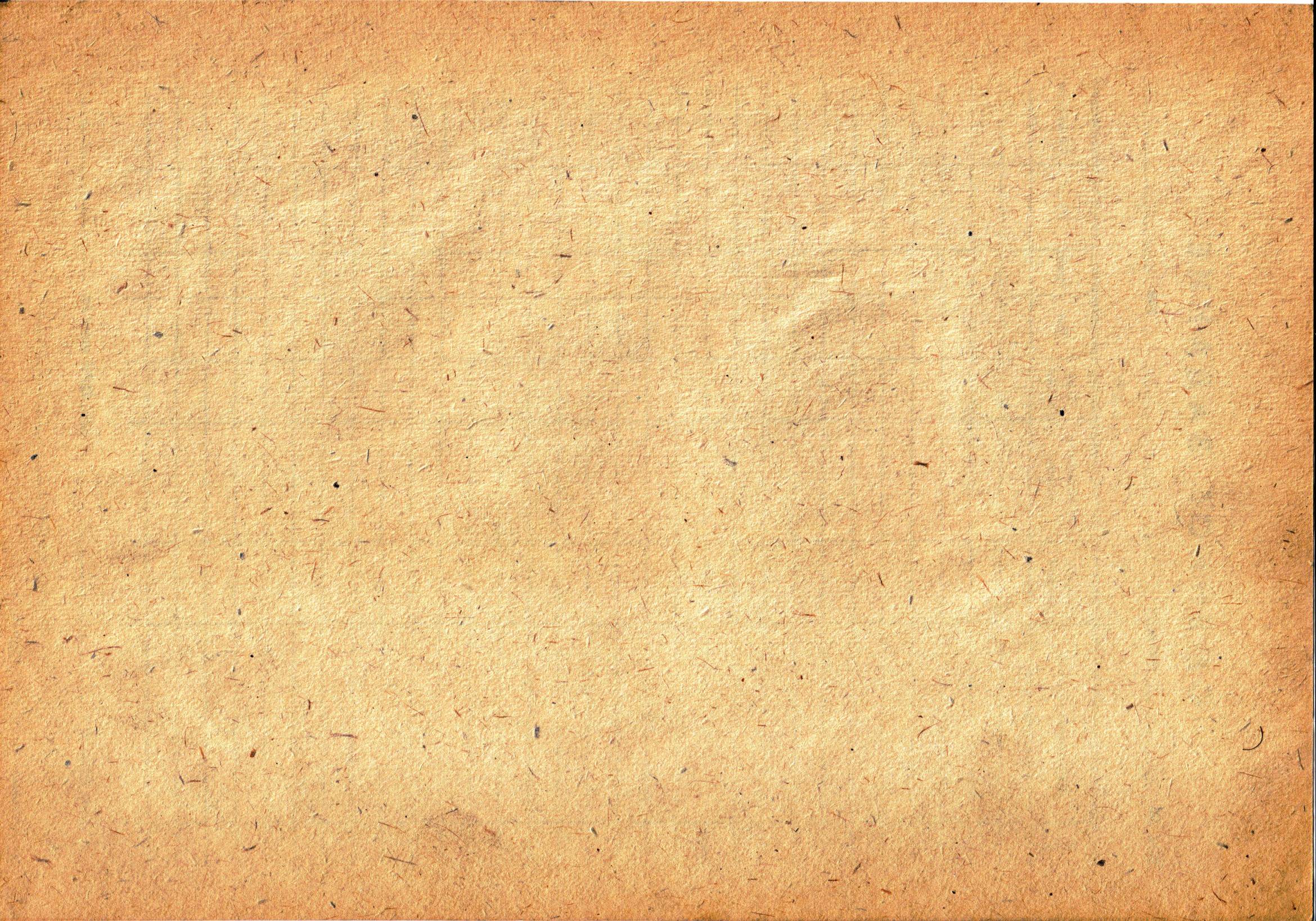 LABORATORY
of INSURANCE
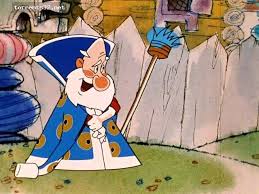 И сотрудники довольны!
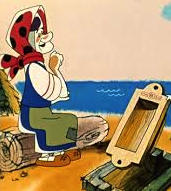 И страхователи  счастливы!
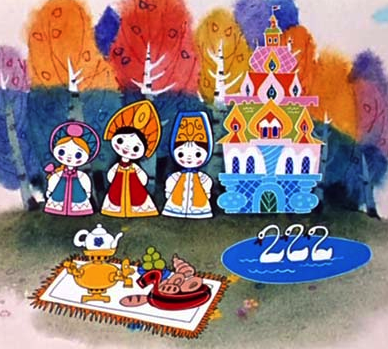 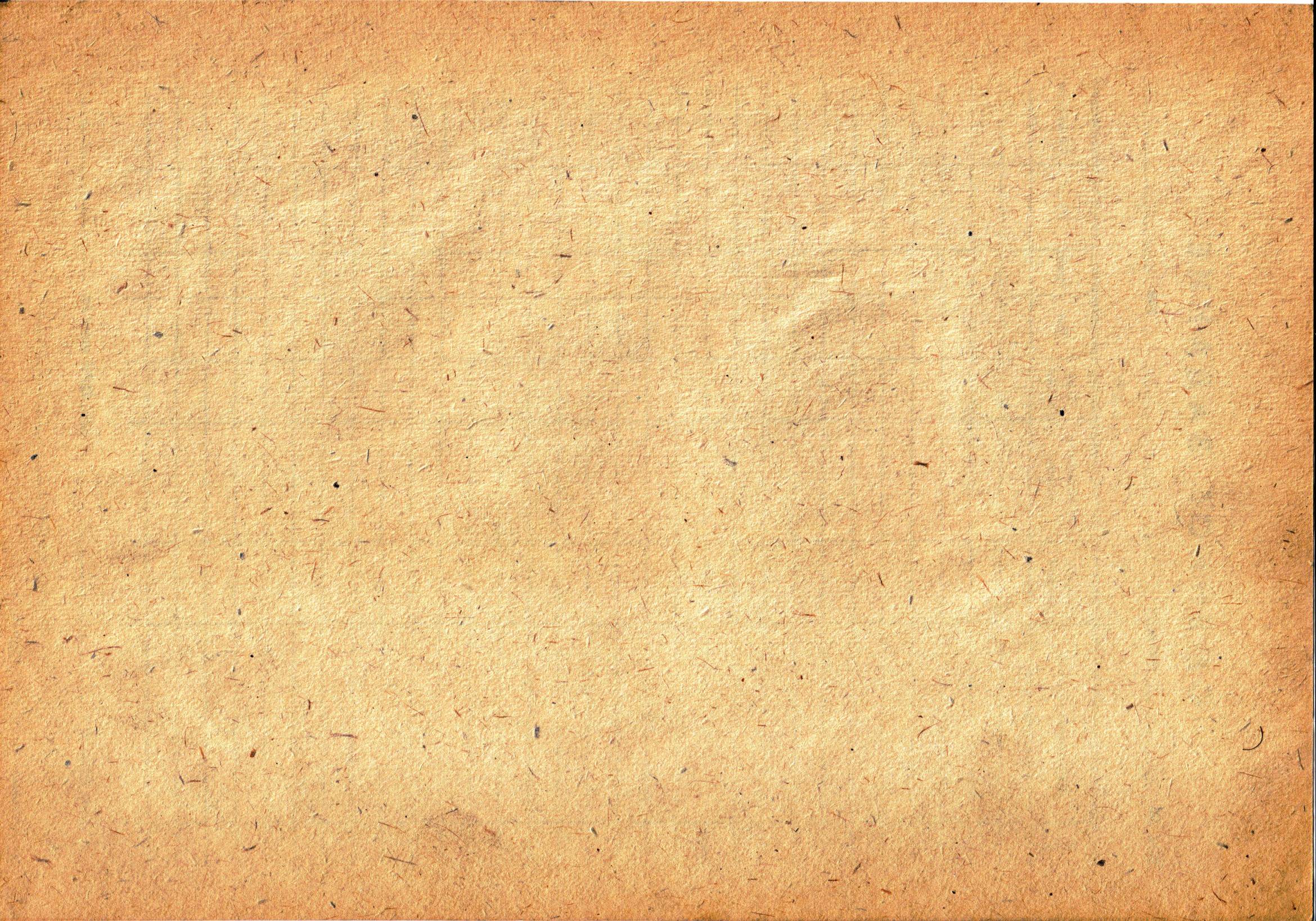 LABORATORY
of INSURANCE
Так и мы радуемся за наших клиентов:
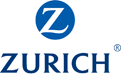 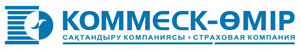 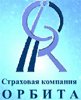 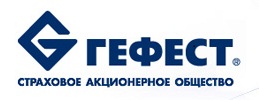 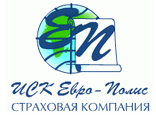 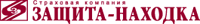 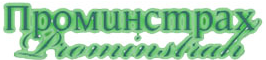 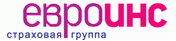 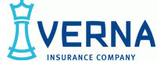 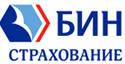 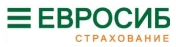 Выбрав К И А С, получили:
Единое информационное пространство
Уникальный функционал для всех процессов
Оперативность и эффективность бизнеса
Спасибо за внимание!
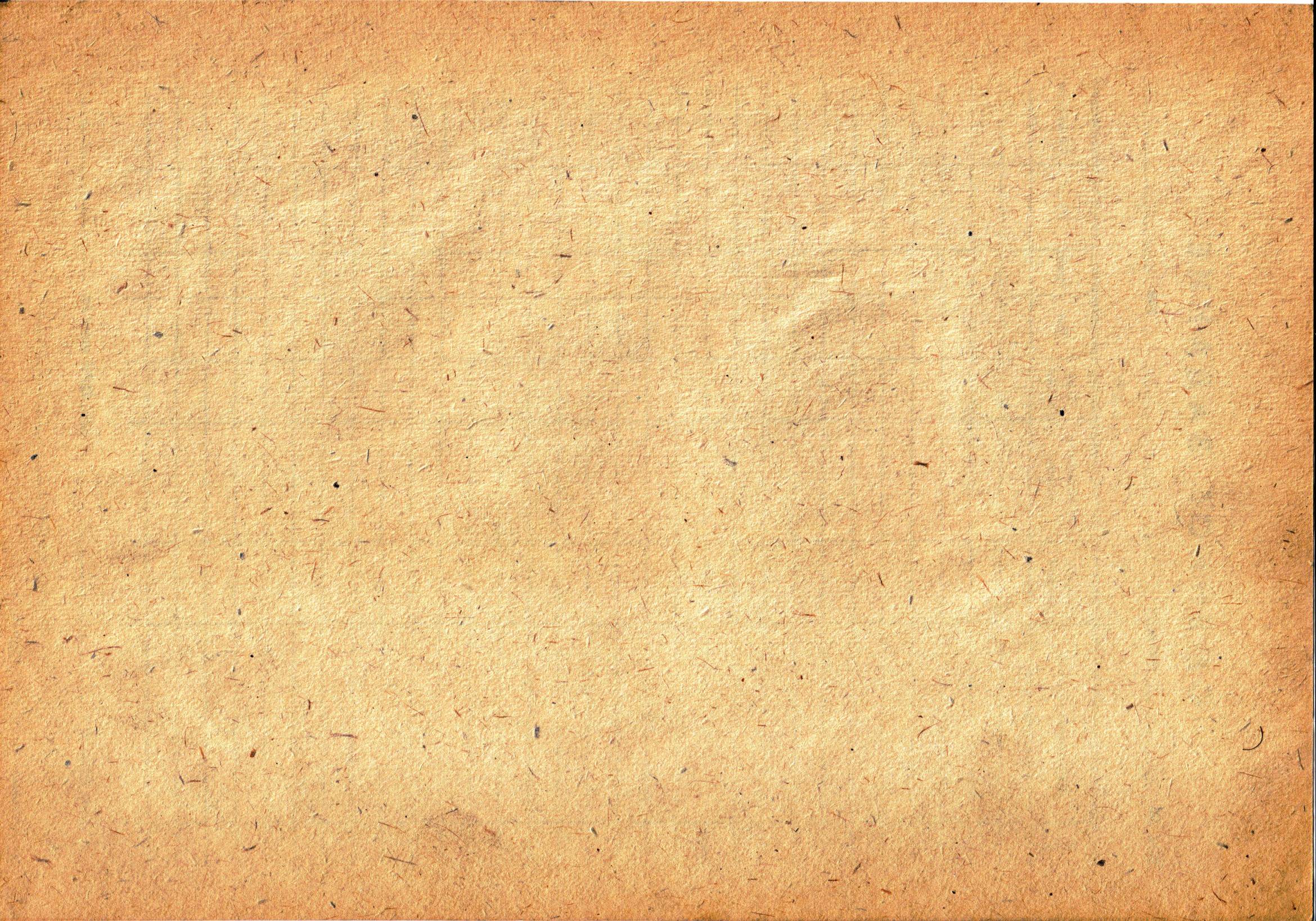 Подробнее ознакомиться с продуктами и услугами
«Лаборатории Страхования»
можно на сайте     -    www.inslab.ru
по телефонам:
+7 (495) 952-80-16 , +7 (495) 660-82-94
по электронной почте:      -     inslab@inslab.ru
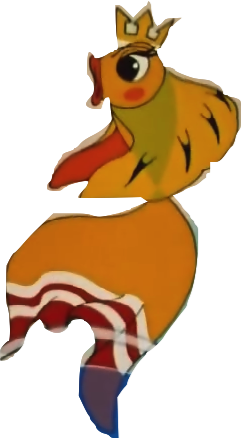 © 2005-2013 «Лаборатория Страхования»